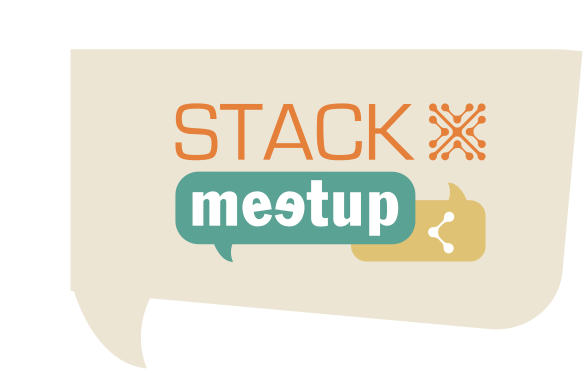 Organised By
NAME
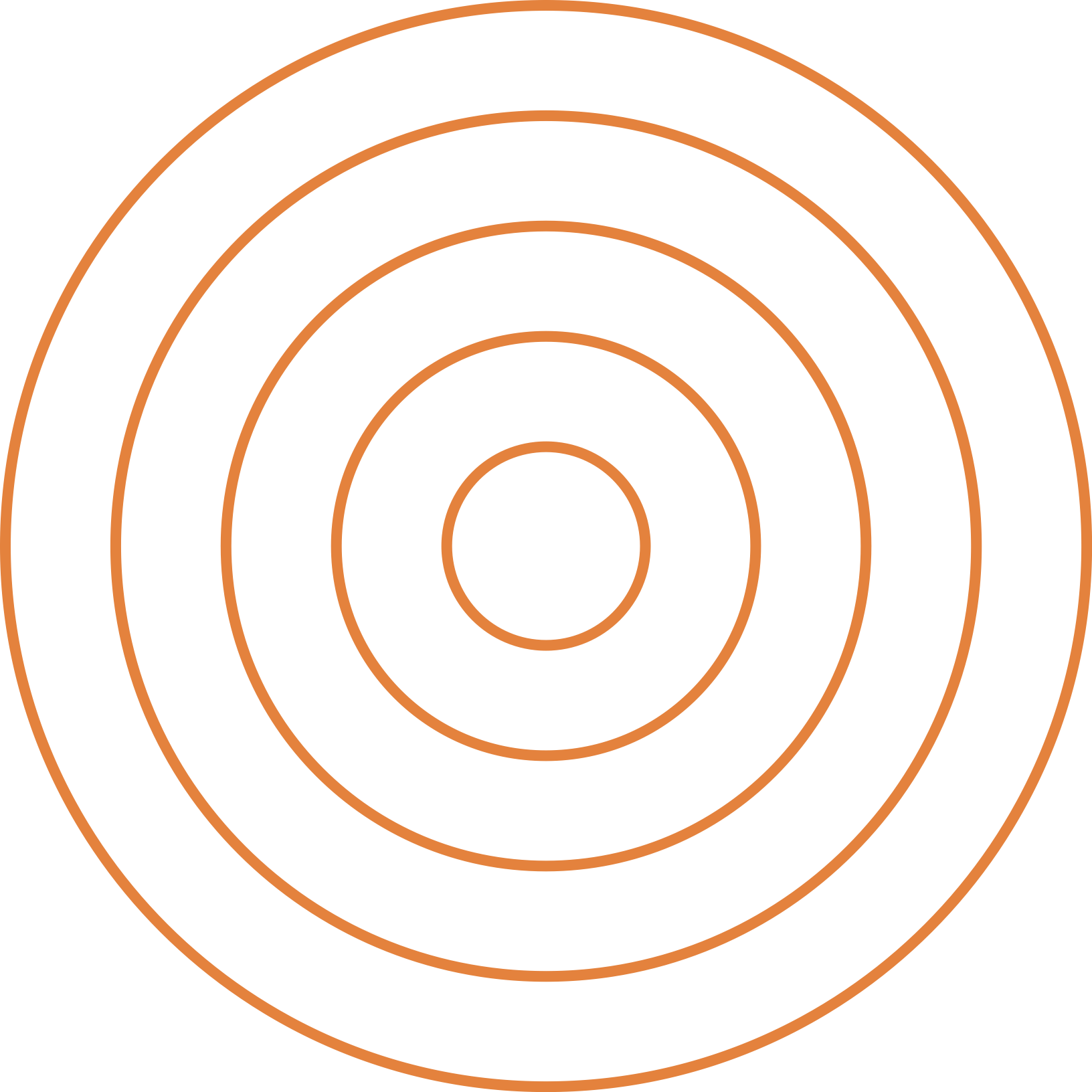 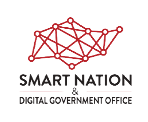 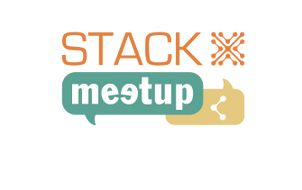 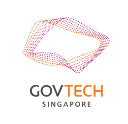 Designation,
Organisation
STACK-X MEETUP: 
INSERT TITLE HERE
1
MONTH DATE, 2021
7:00 P.M.
Organised By
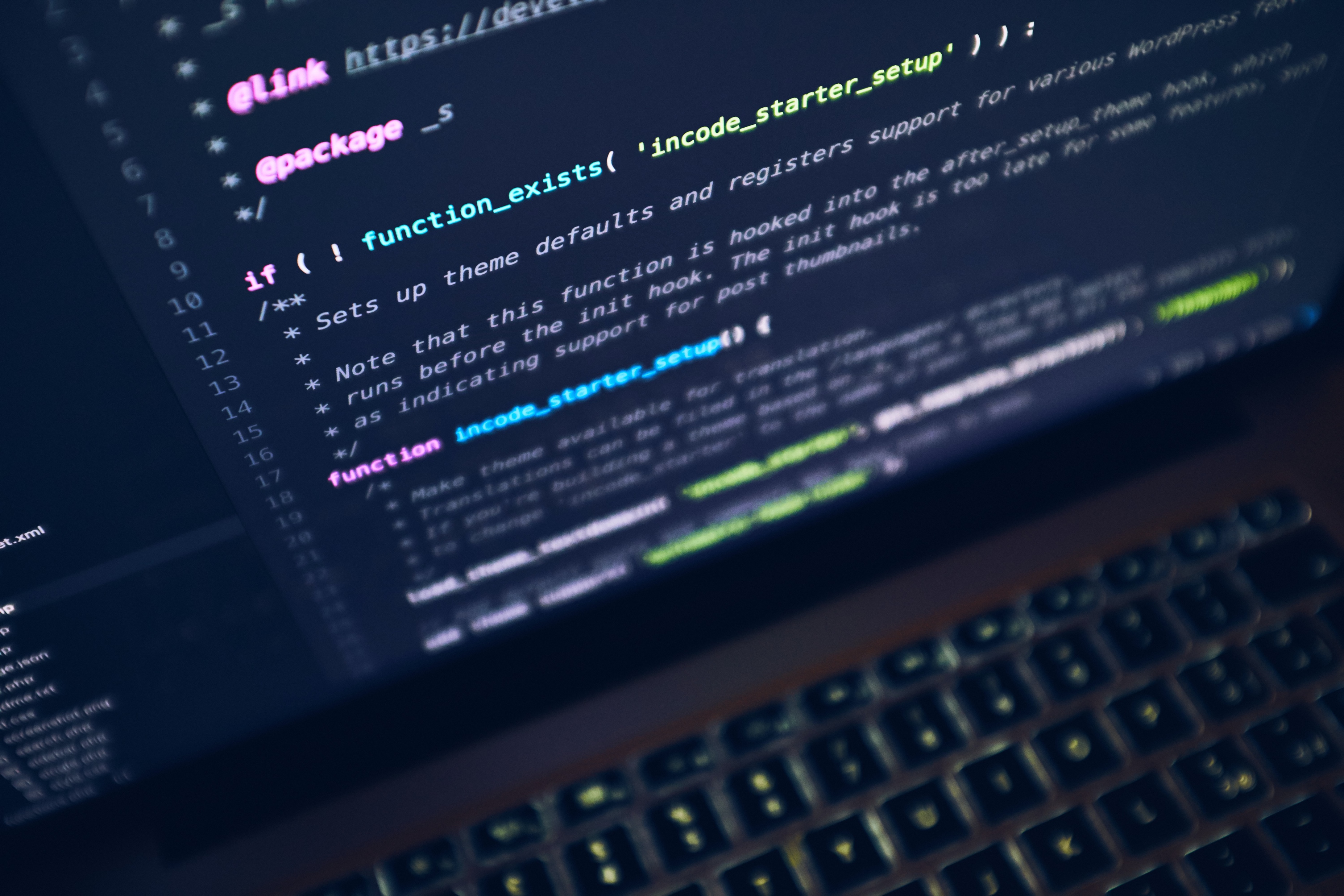 Part I
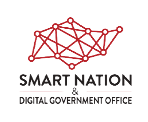 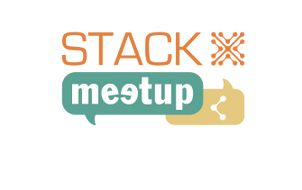 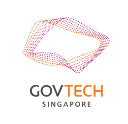 Lorem ipsum
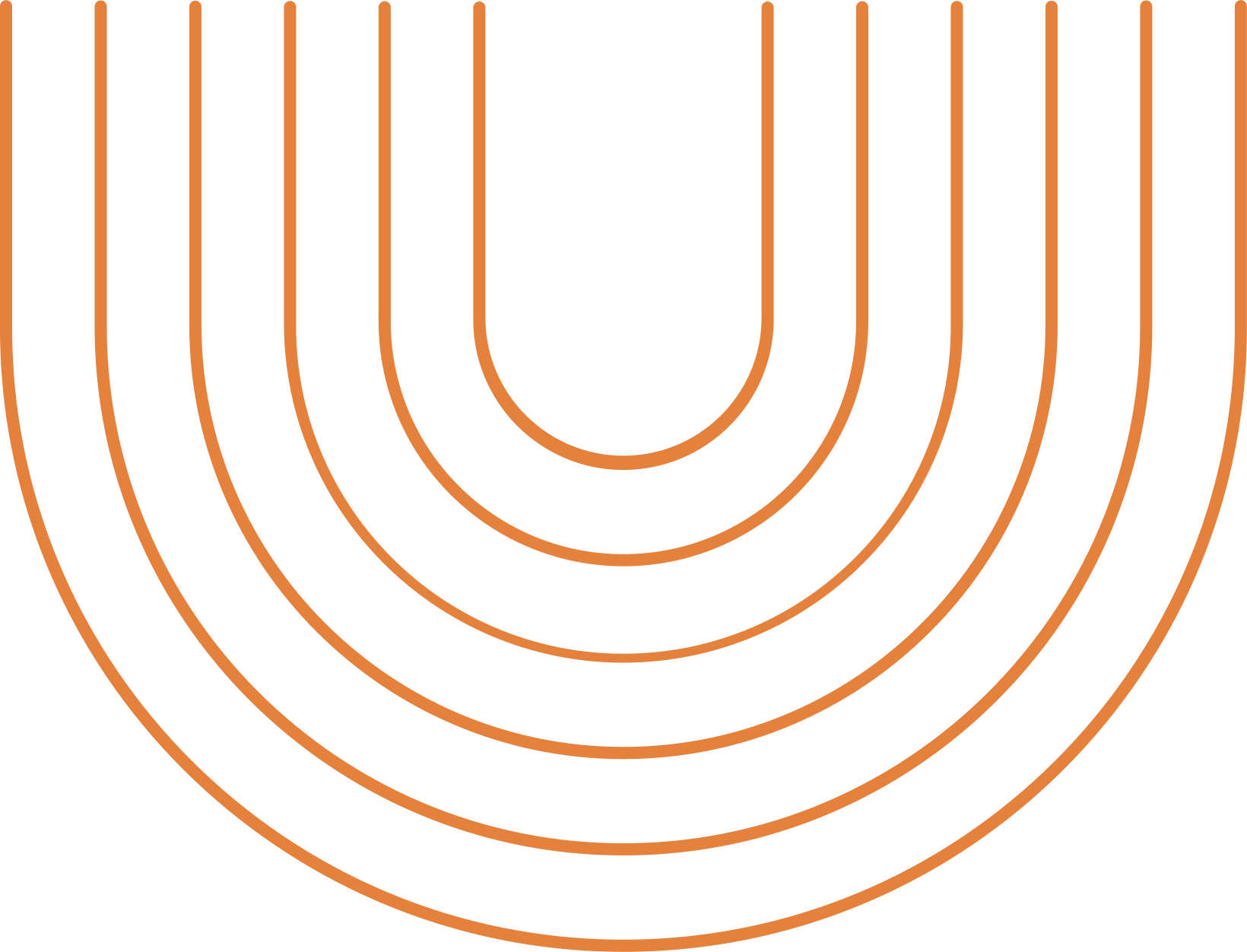 2
Organised By
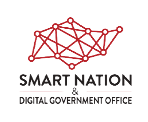 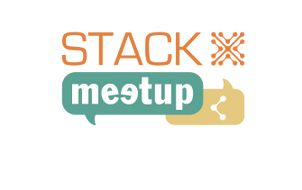 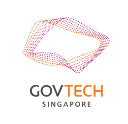 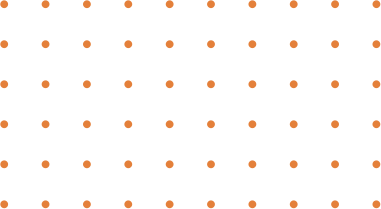 Header
Insert content here
3
Organised By
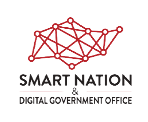 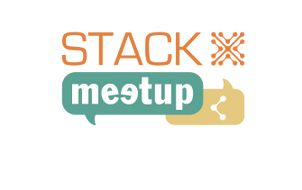 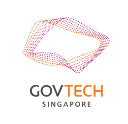 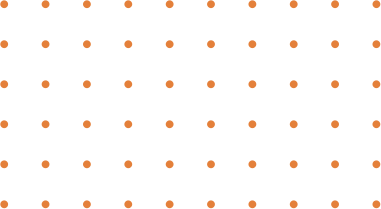 Header
Insert content here
Insert content here
4
Organised By
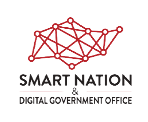 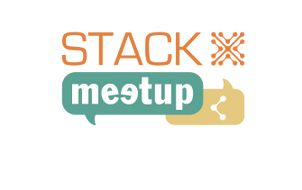 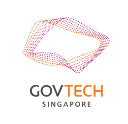 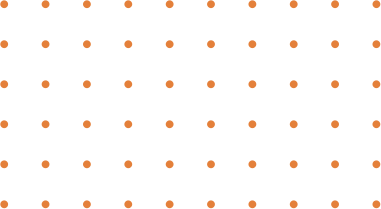 Header
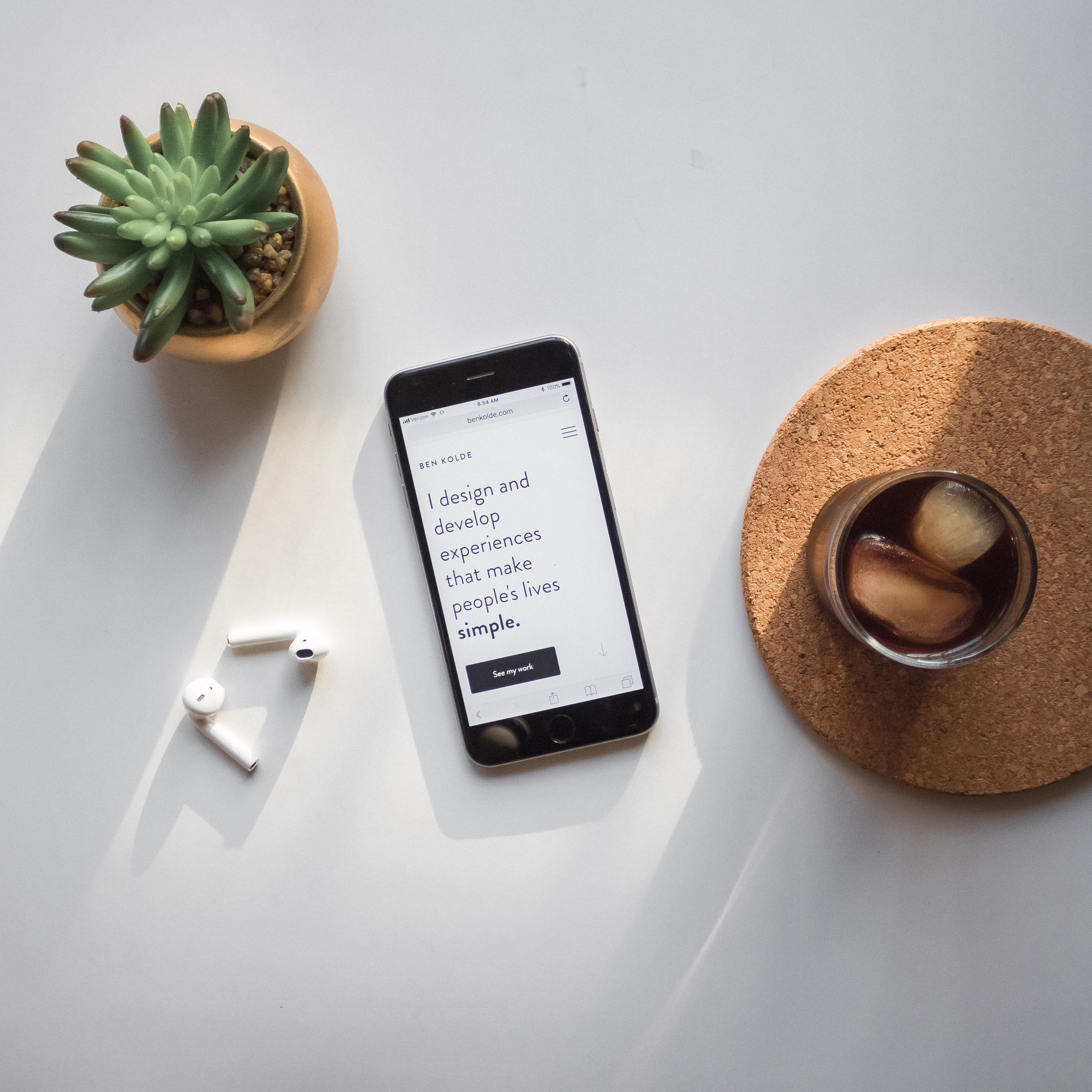 Insert content here
5
Organised By
EXAMPLE ONE
EXAMPLE TWO
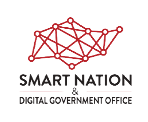 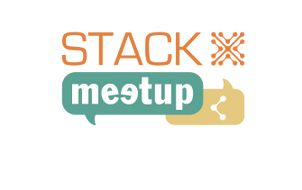 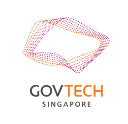 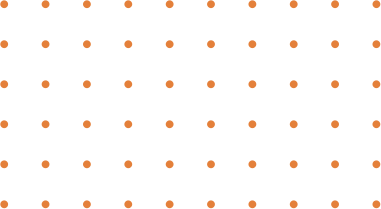 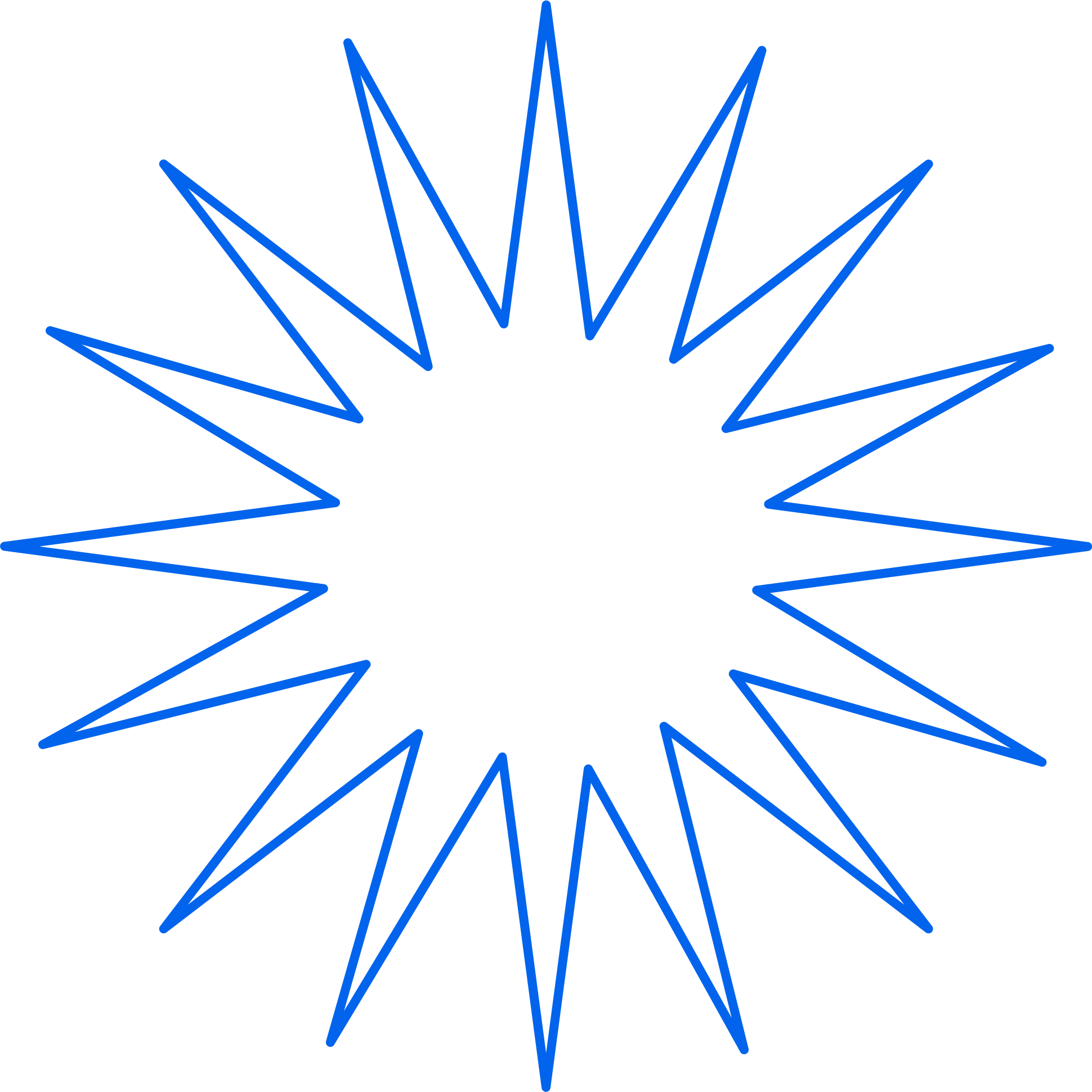 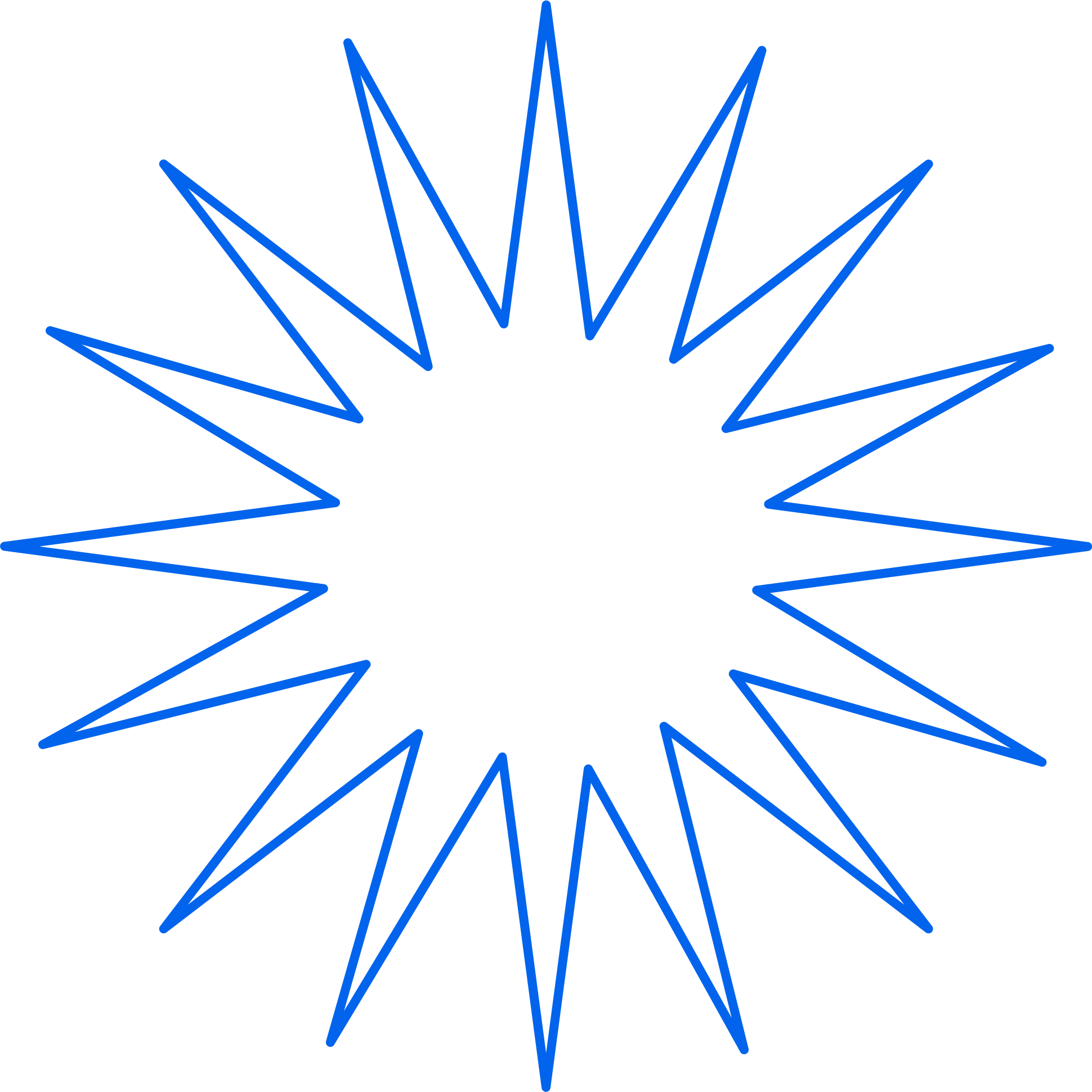 Lorem ipsum
Lorem ipsum
6
Organised By
50
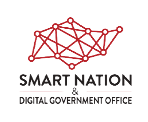 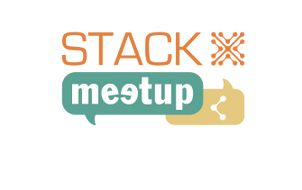 62%
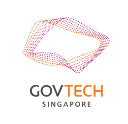 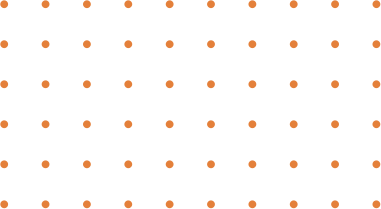 In a survey on the impact of the pandemic on their organizations,
40
30
20
Present with ease and wow any audience.
10
Title of your content
0
7
Item 1
Item 2
Item 3
Item 4
Item 5
Organised By
50
Header
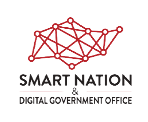 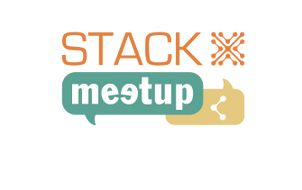 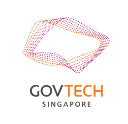 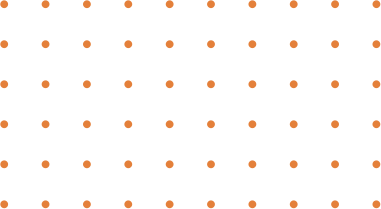 Lorem ipsum
40
30
Lorem ipsum
Visualize complicated and dense information with graphs and charts. These are visual aids that help add more context to the topic you are discussing.
20
10
0
8
Item 1
Item 2
Item 3
Item 4
Item 5
Organised By
Thank you!
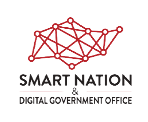 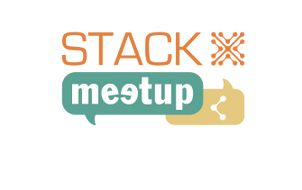 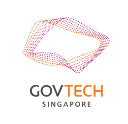 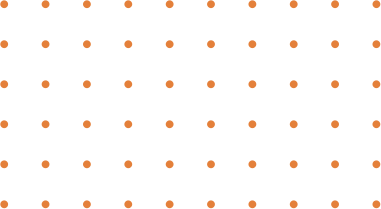 Email us at hello@youremail.com 
if you have more questions.
9
Organised By
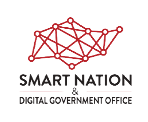 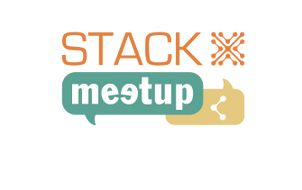 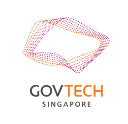 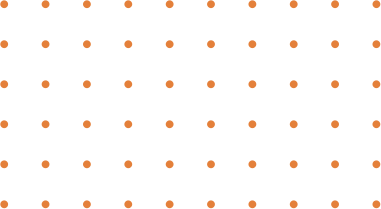 10
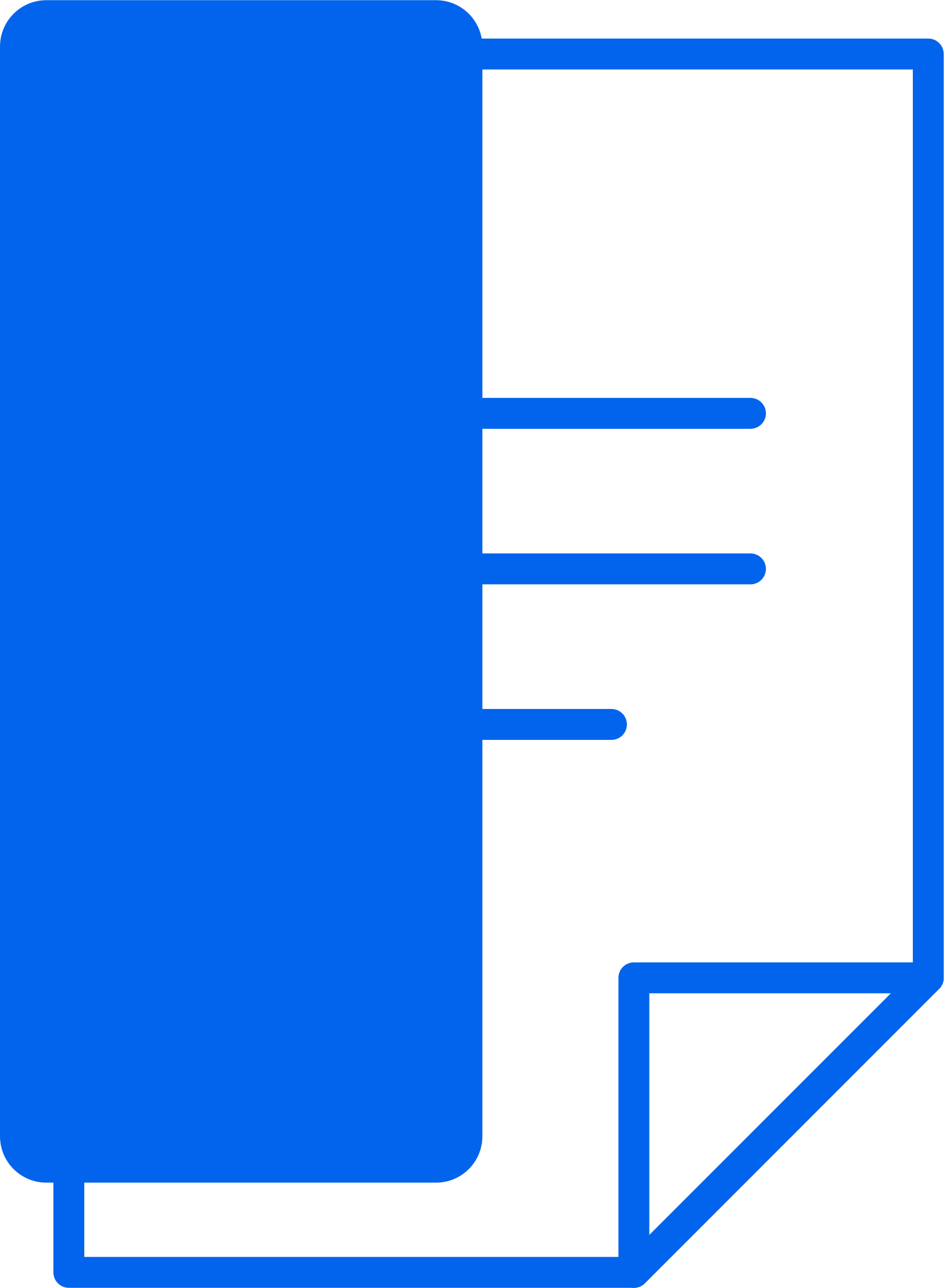 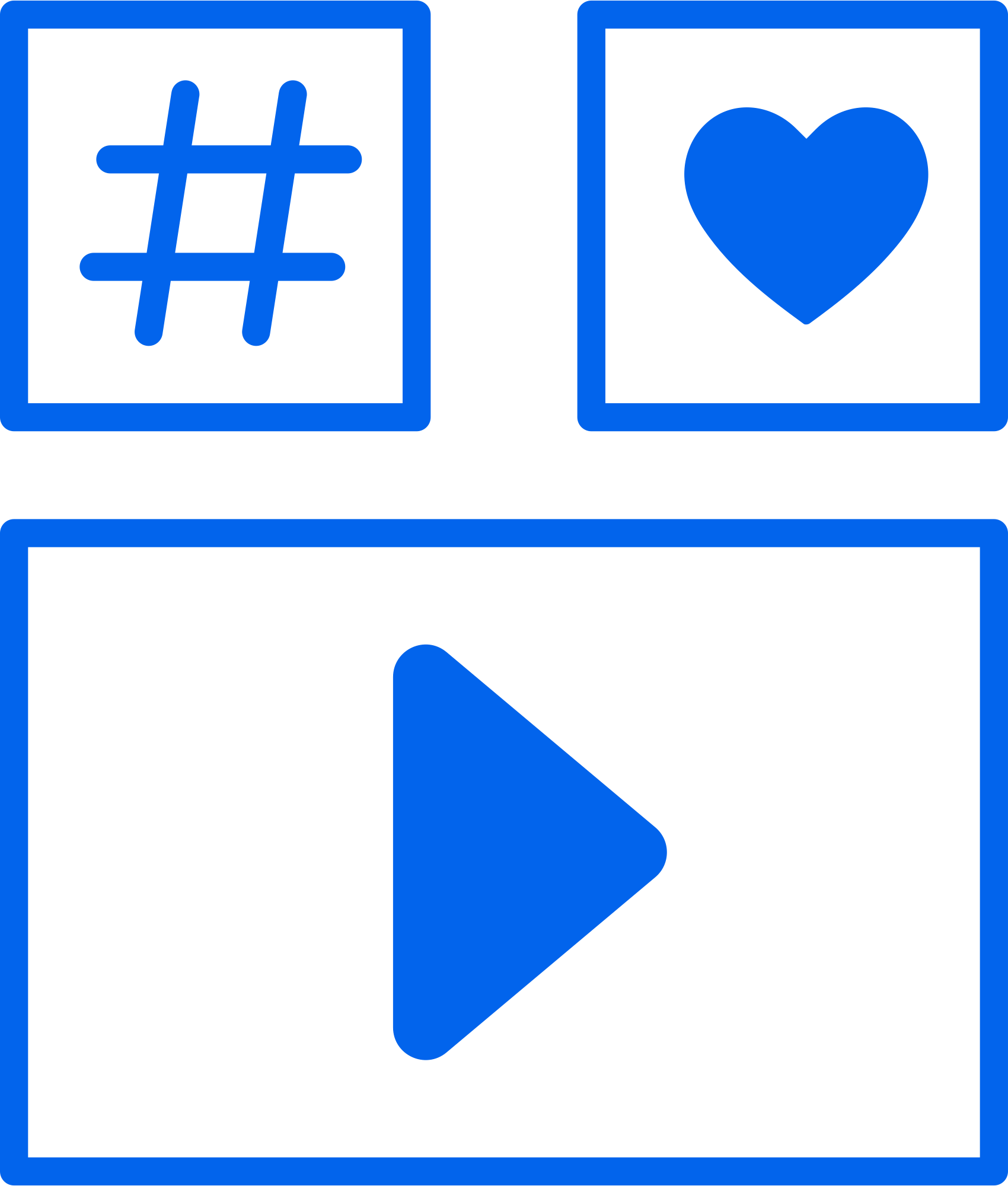 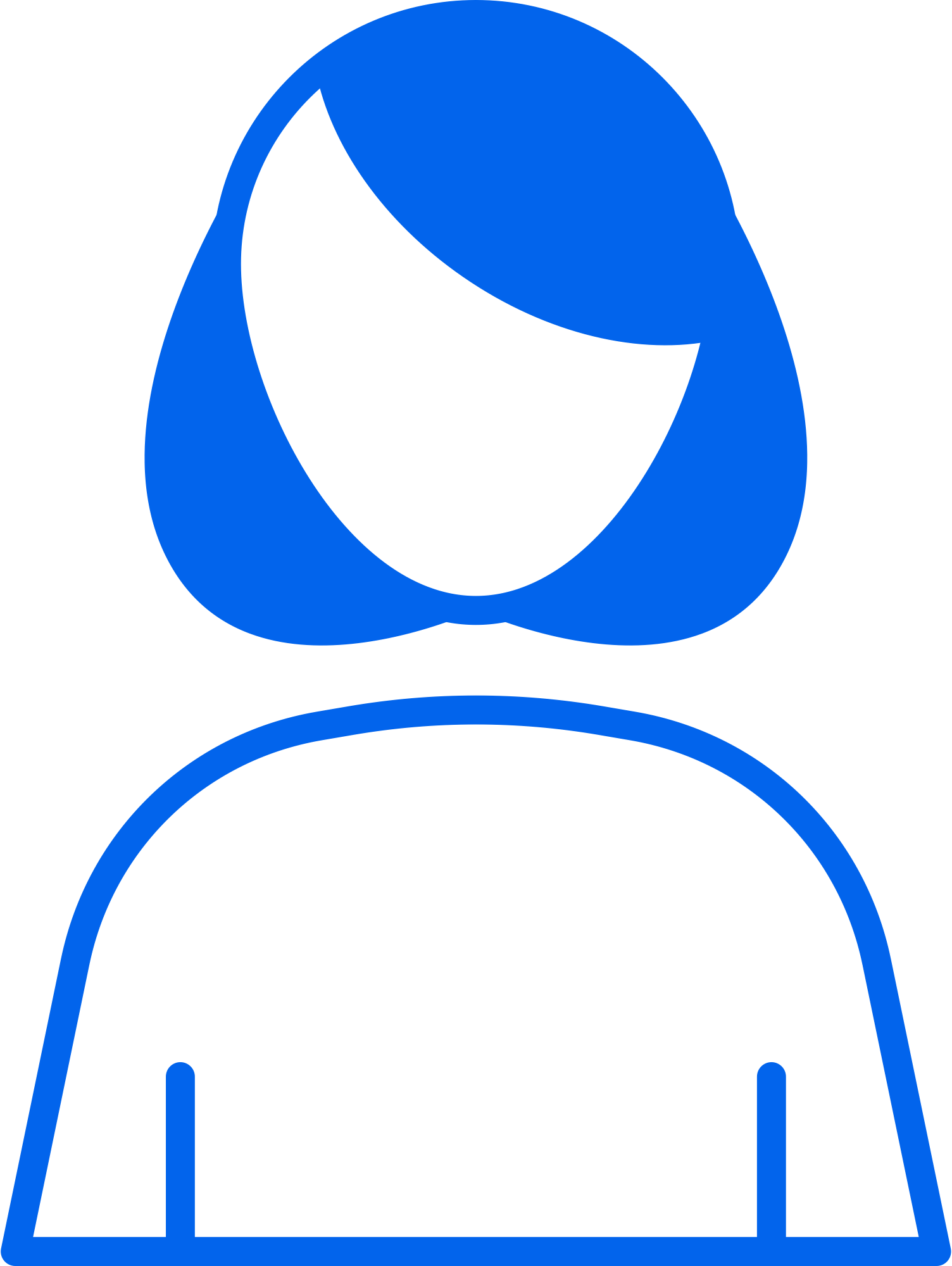 Resource 
Page
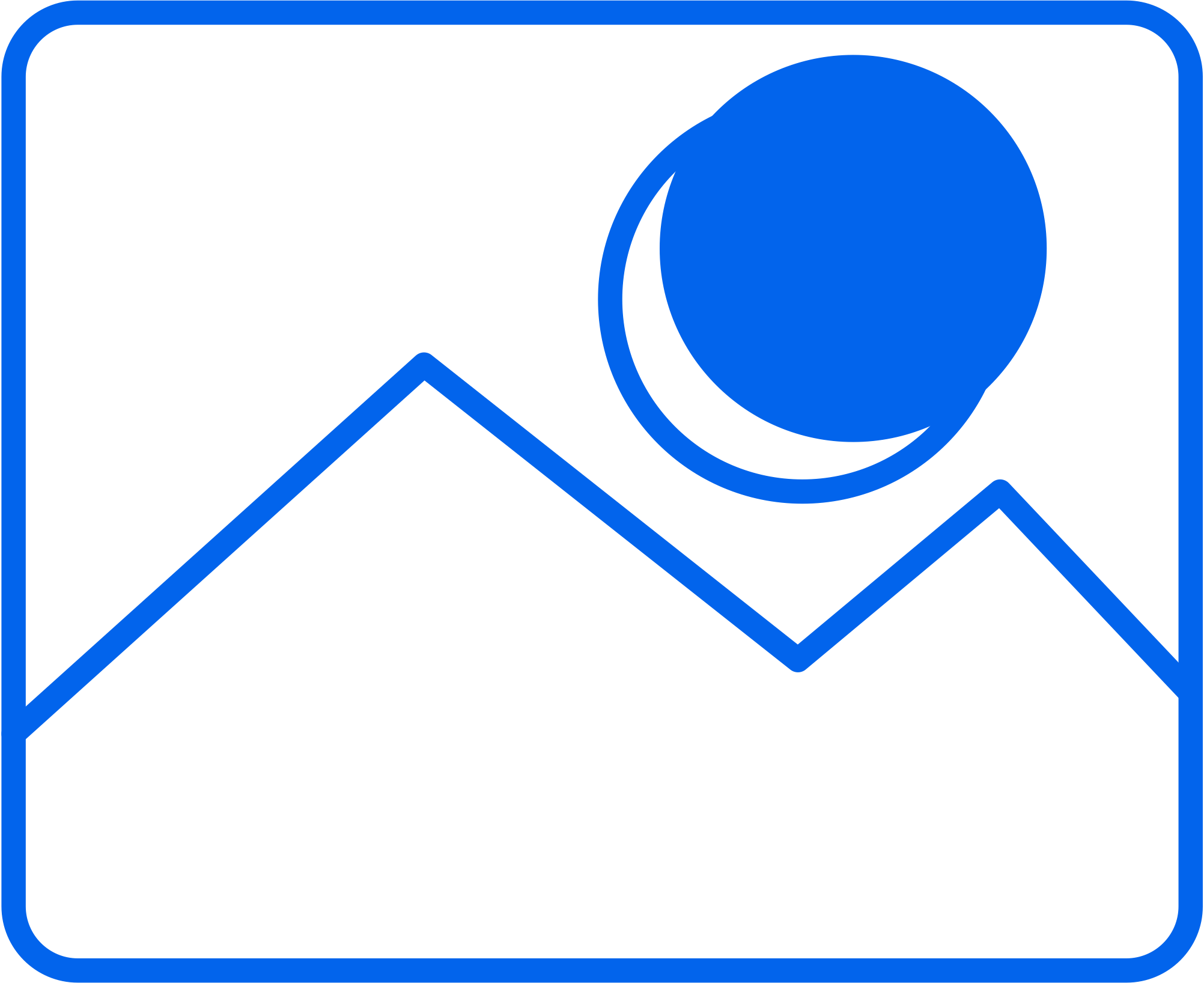 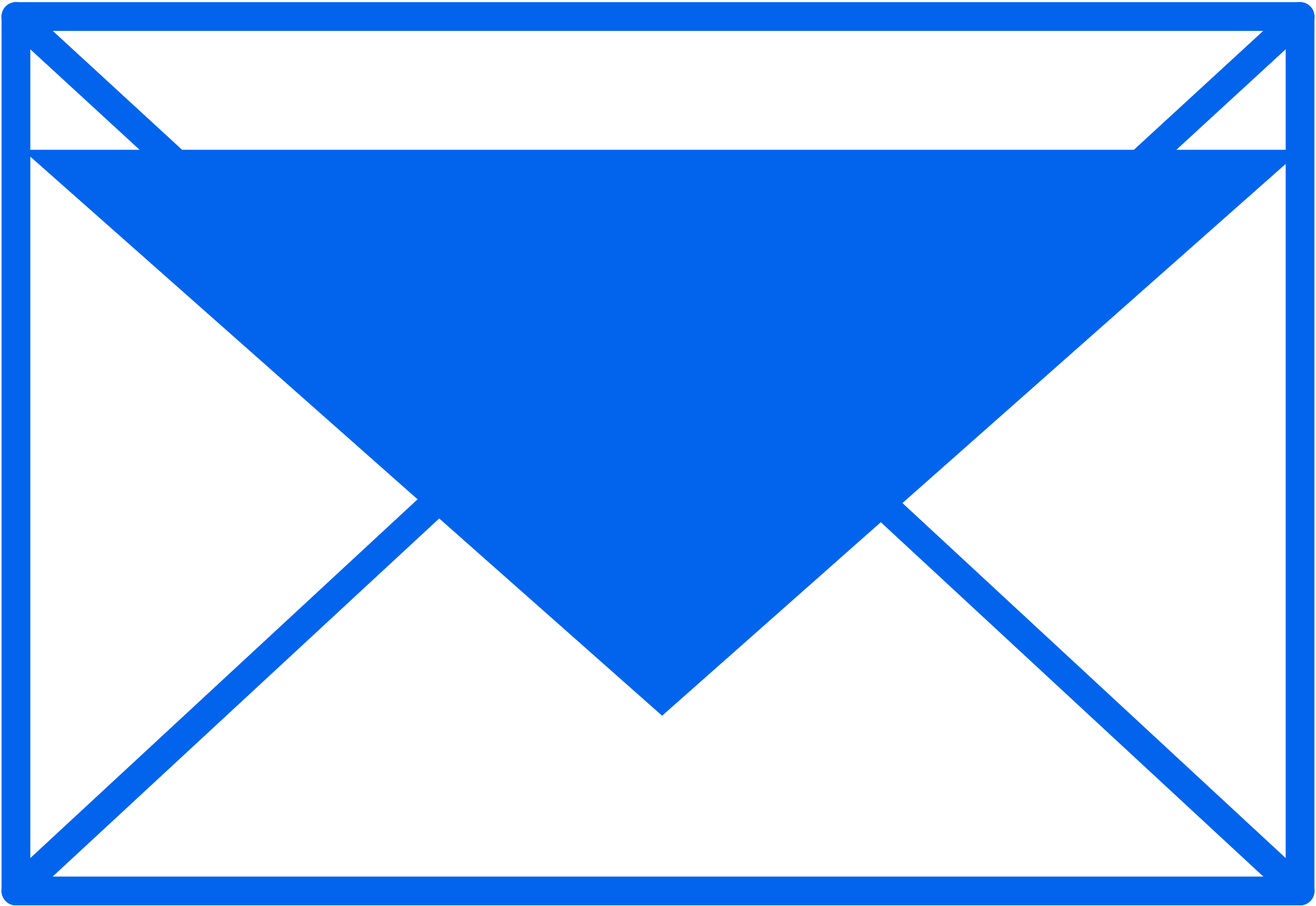 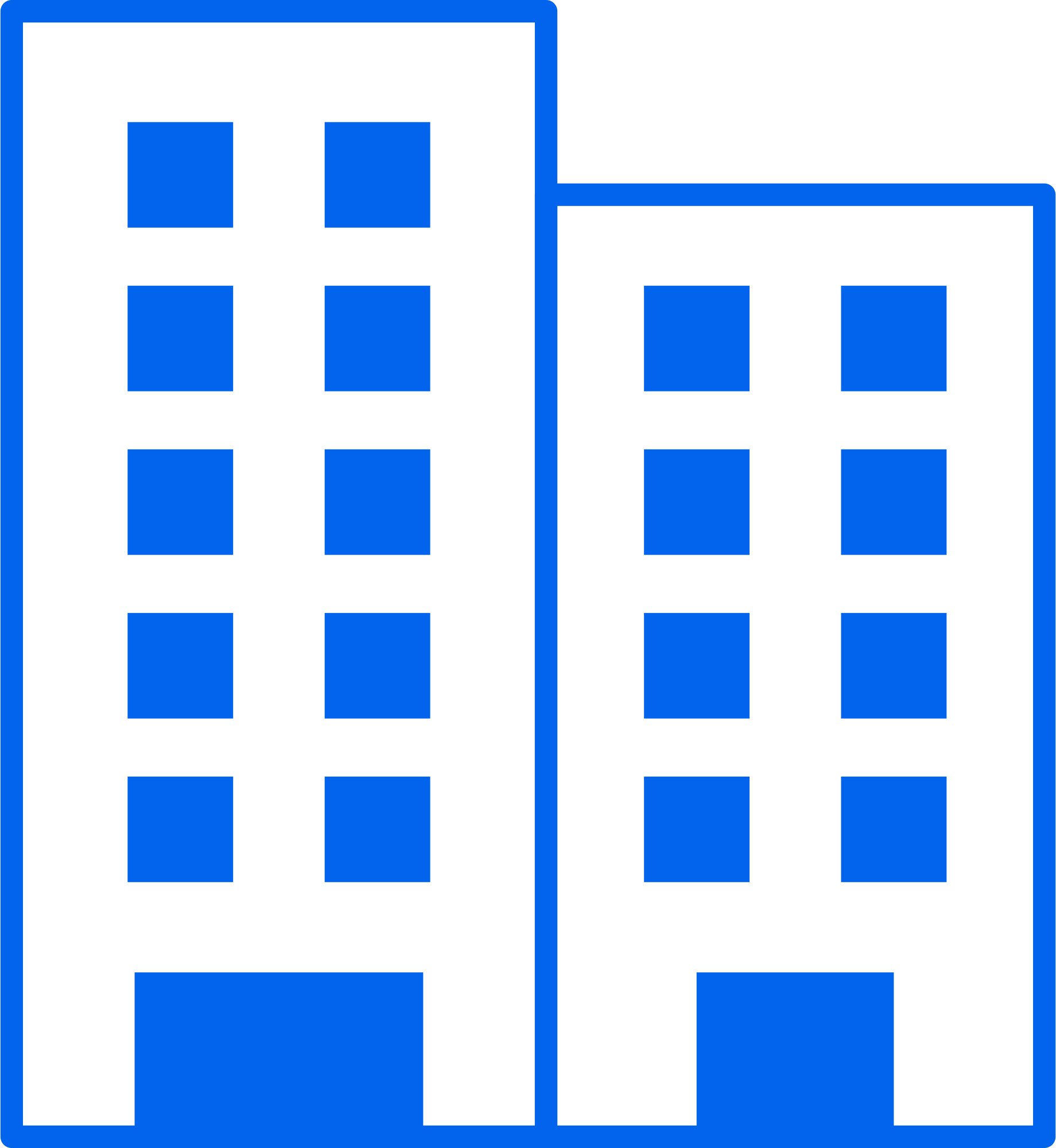 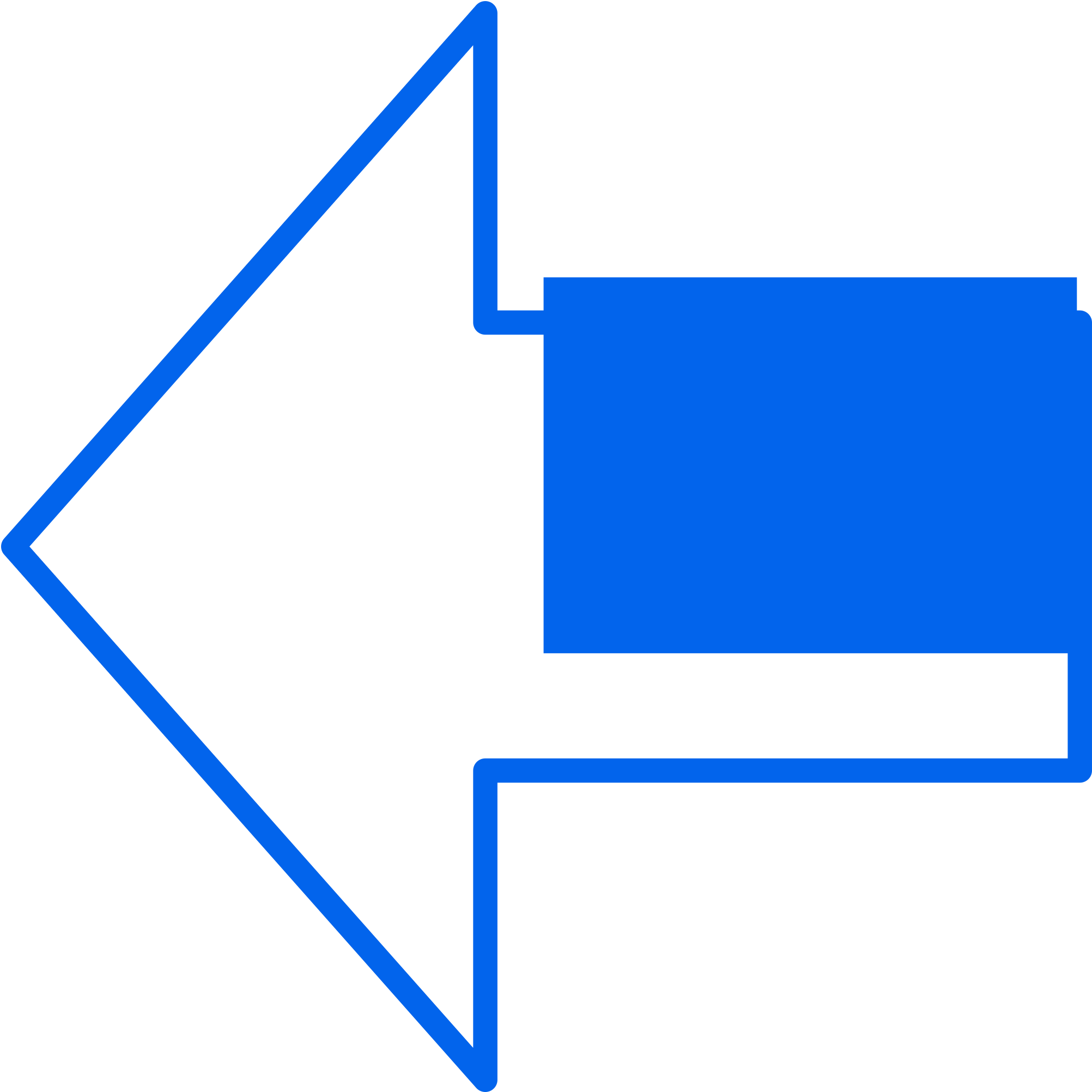 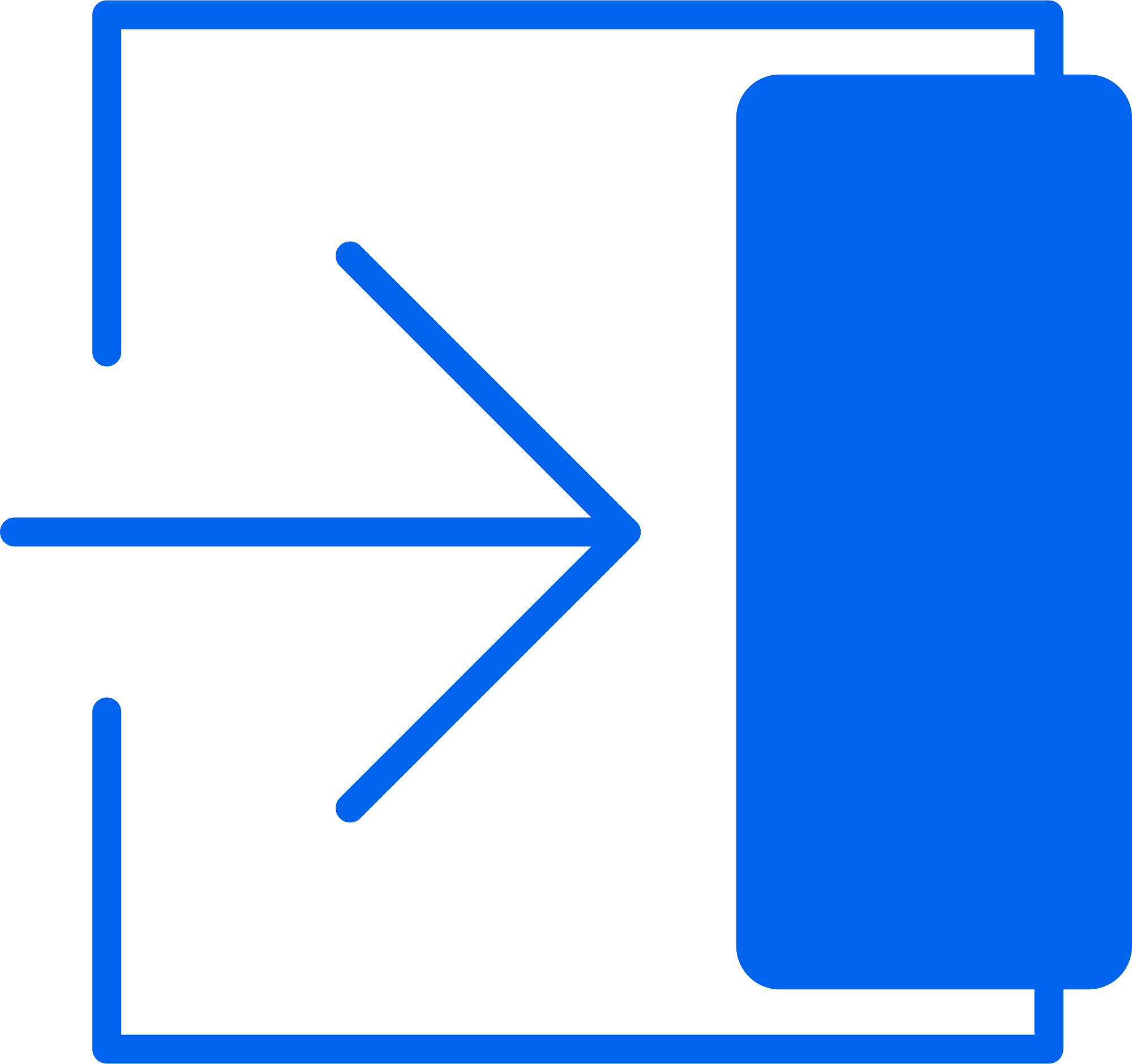 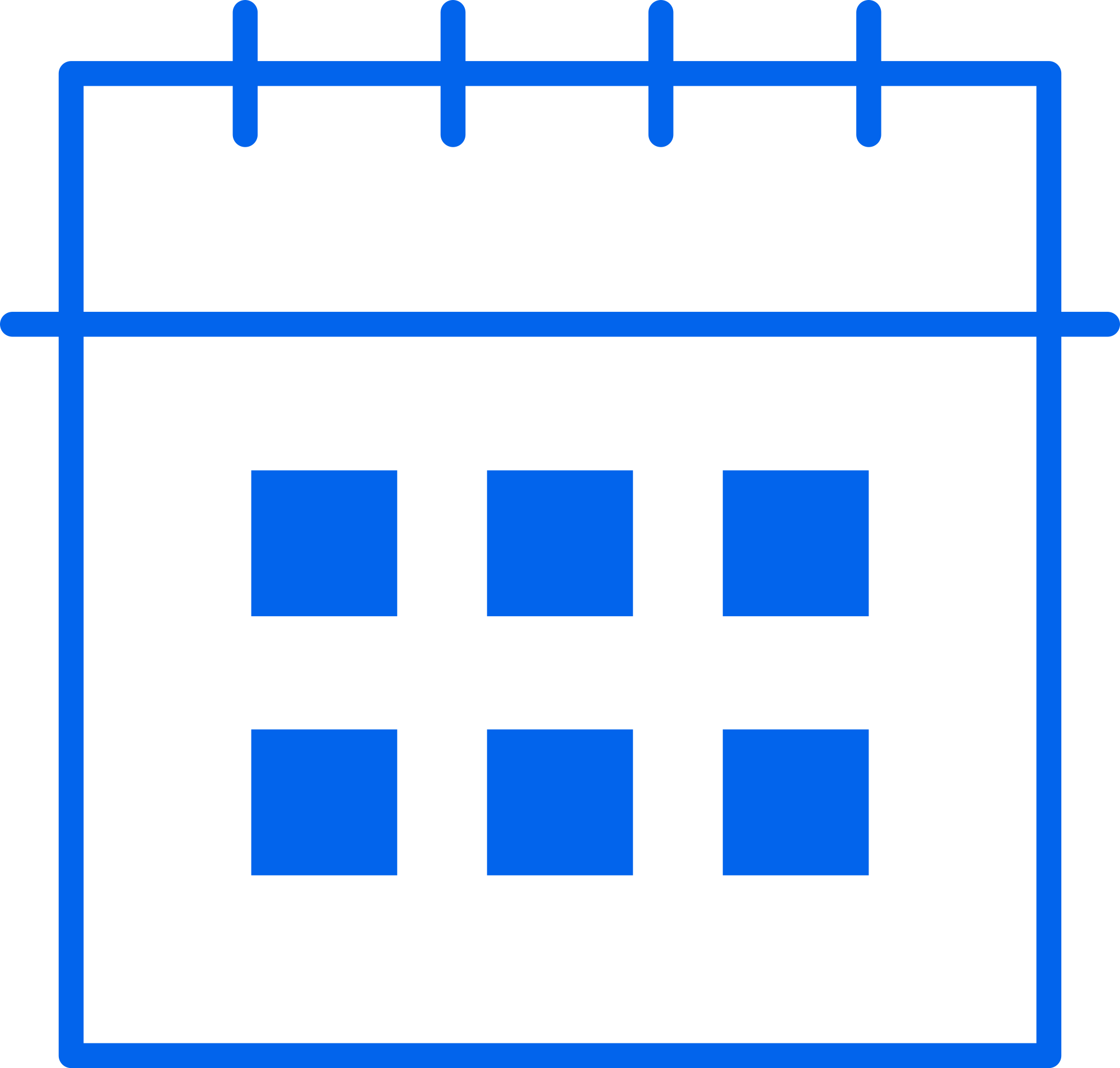 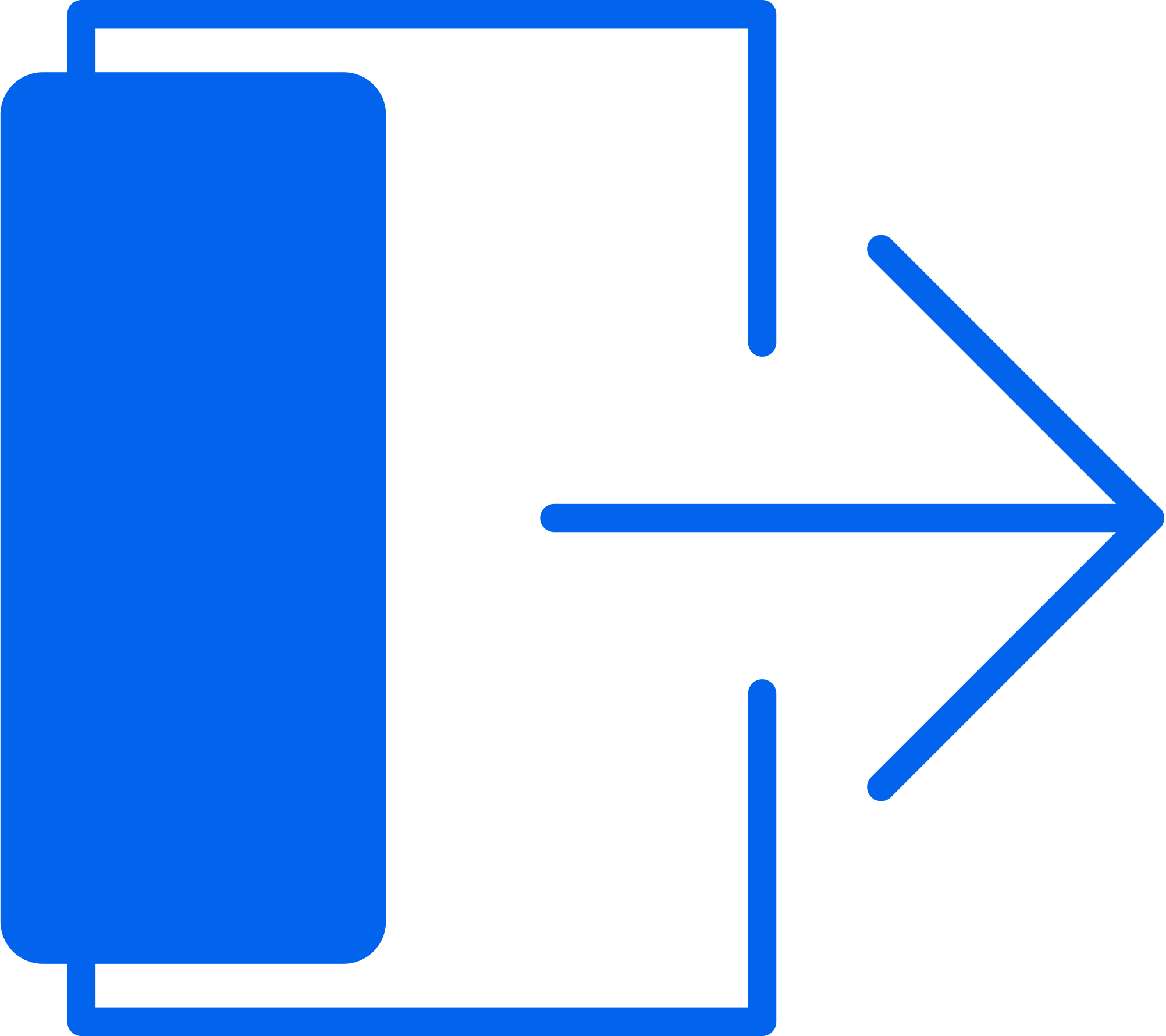 Use these icons and illustrations if you want to, you can change the colours of the icons as well.

You are free to change the graphics or switch around the placement of the content according to your creativity! This template is a guide to help you.

However, you should always include the footer in your decks which includes the logos. Also stick with the colour palette which is mainly the ones in this template. (Pro tip: you can use the colour picker for easy reference!)
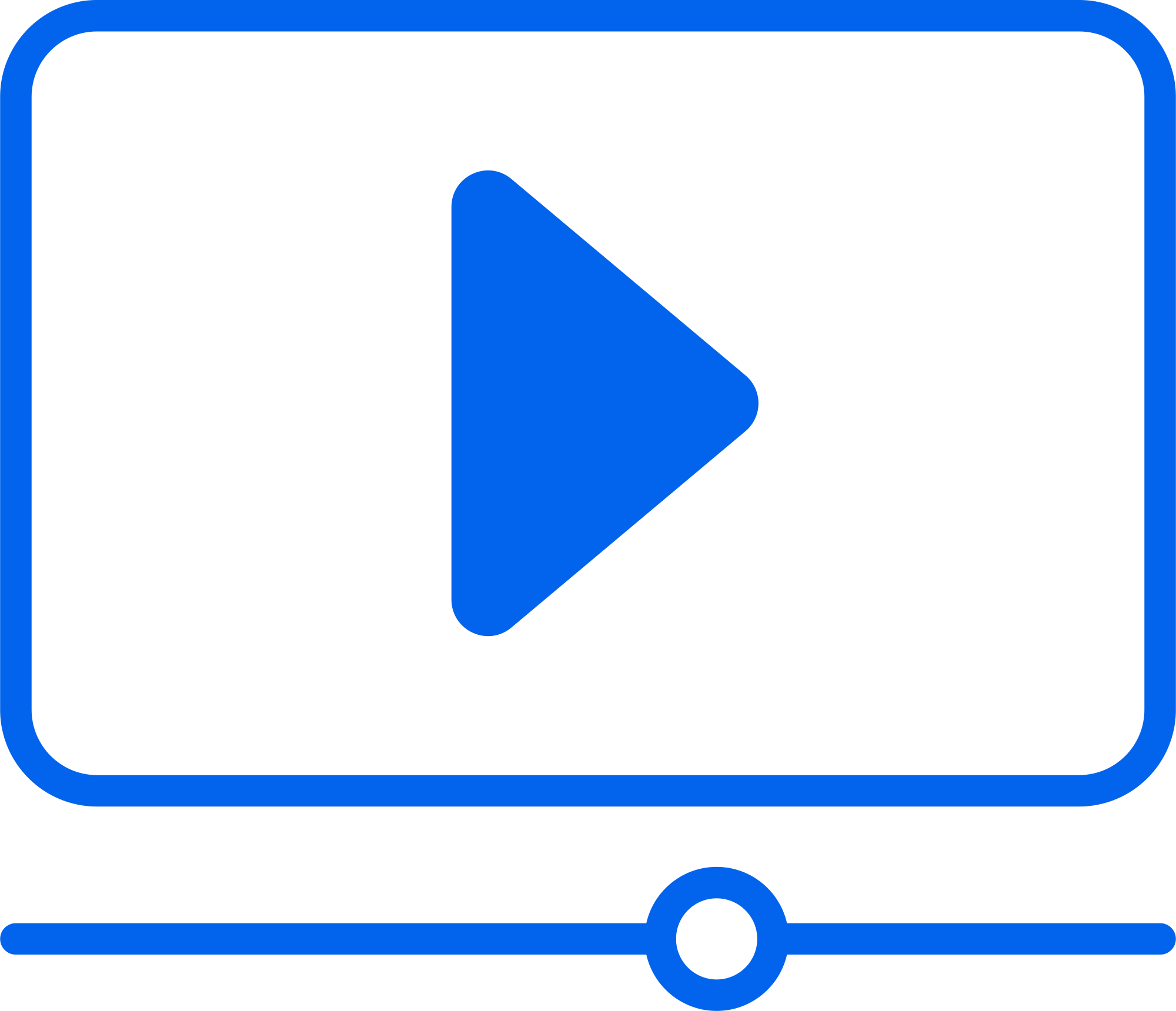 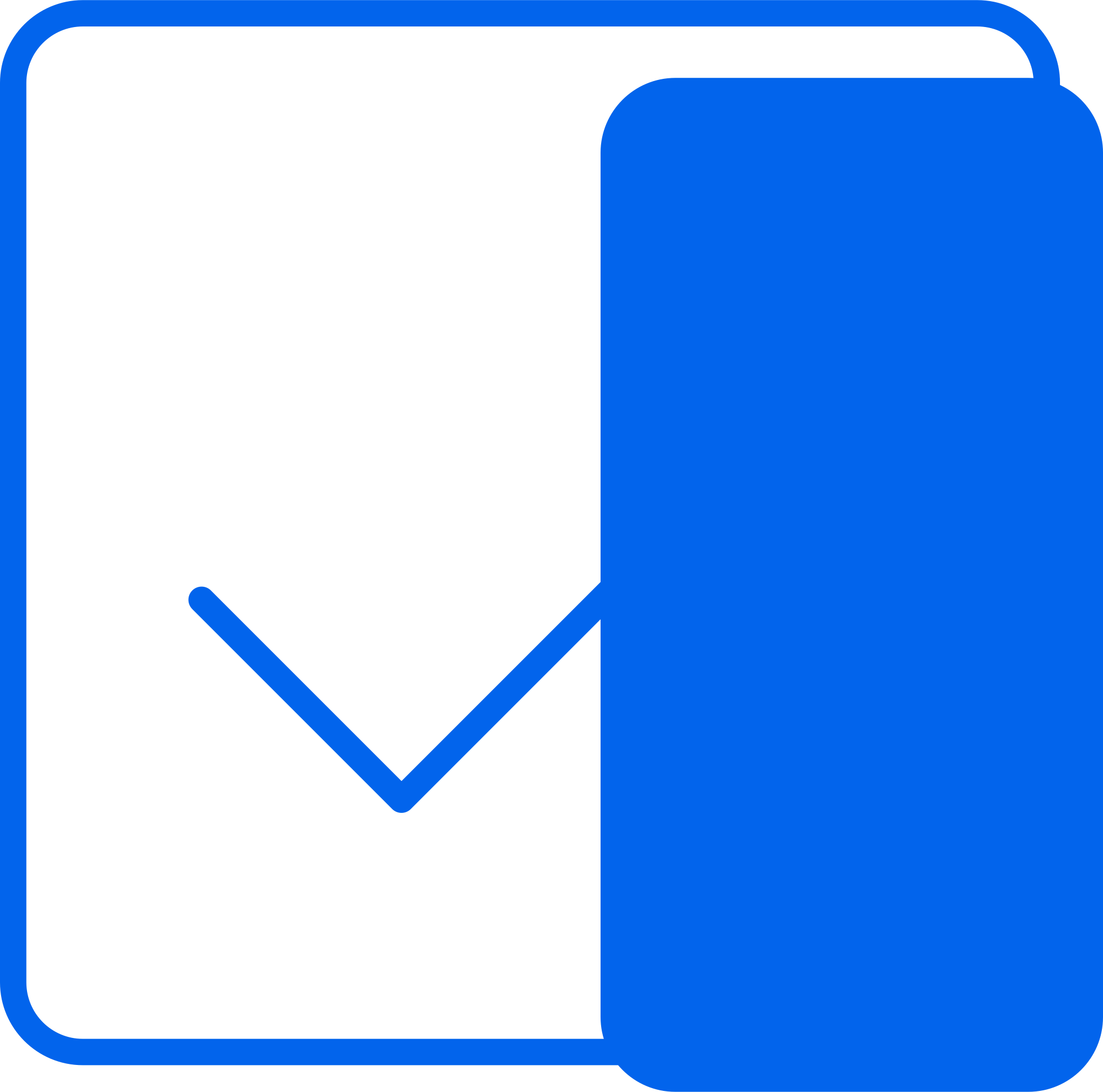 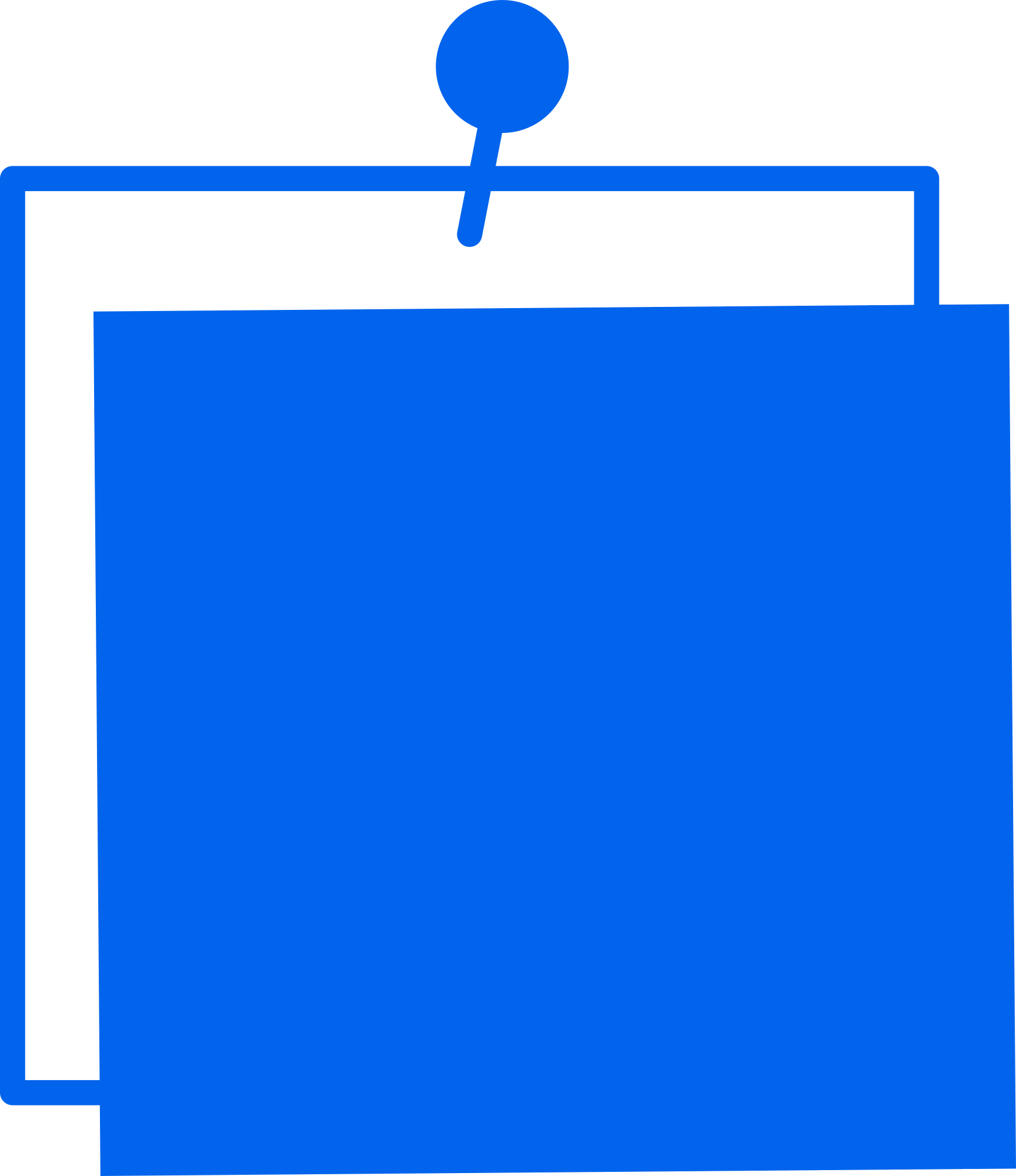 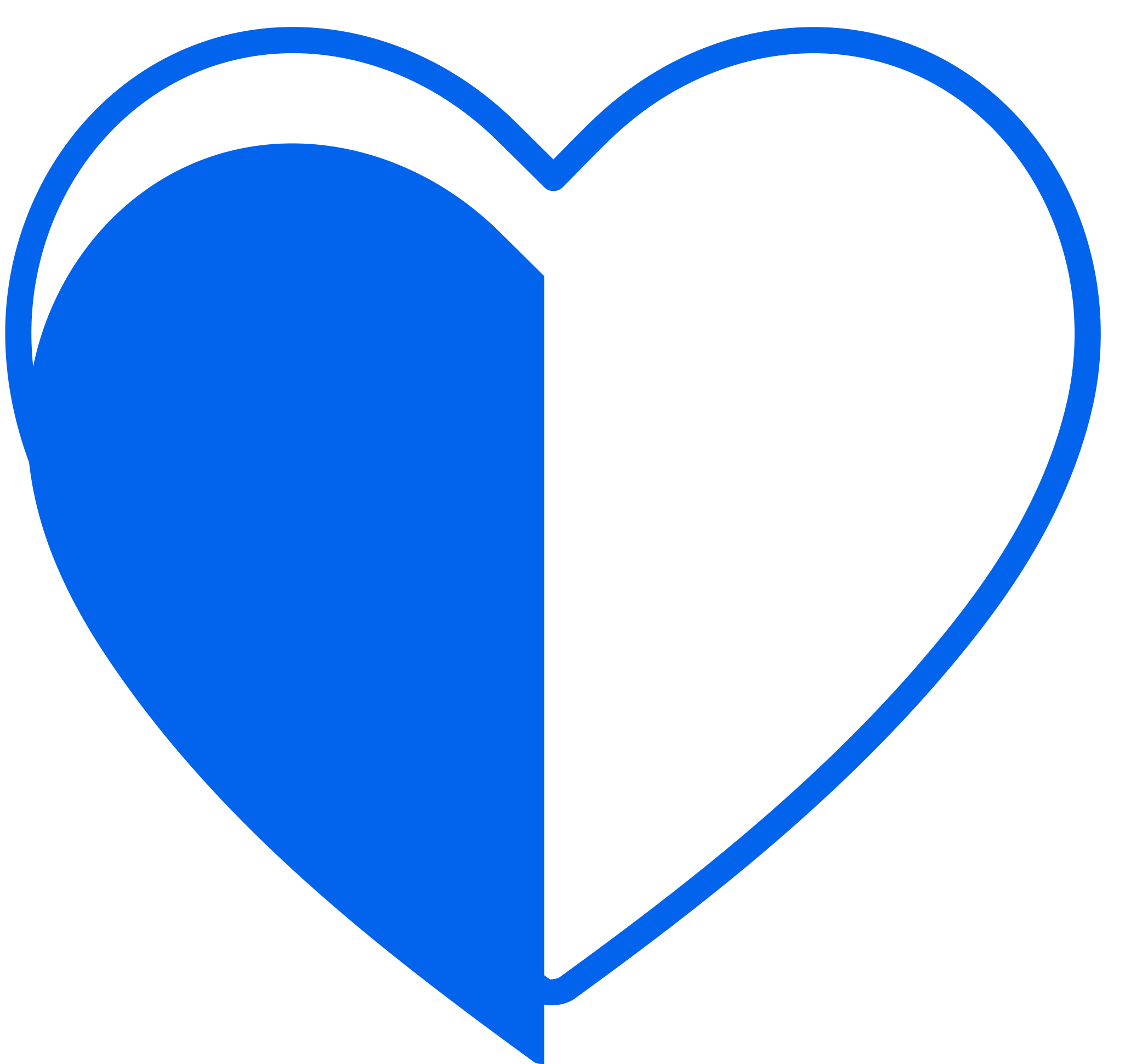 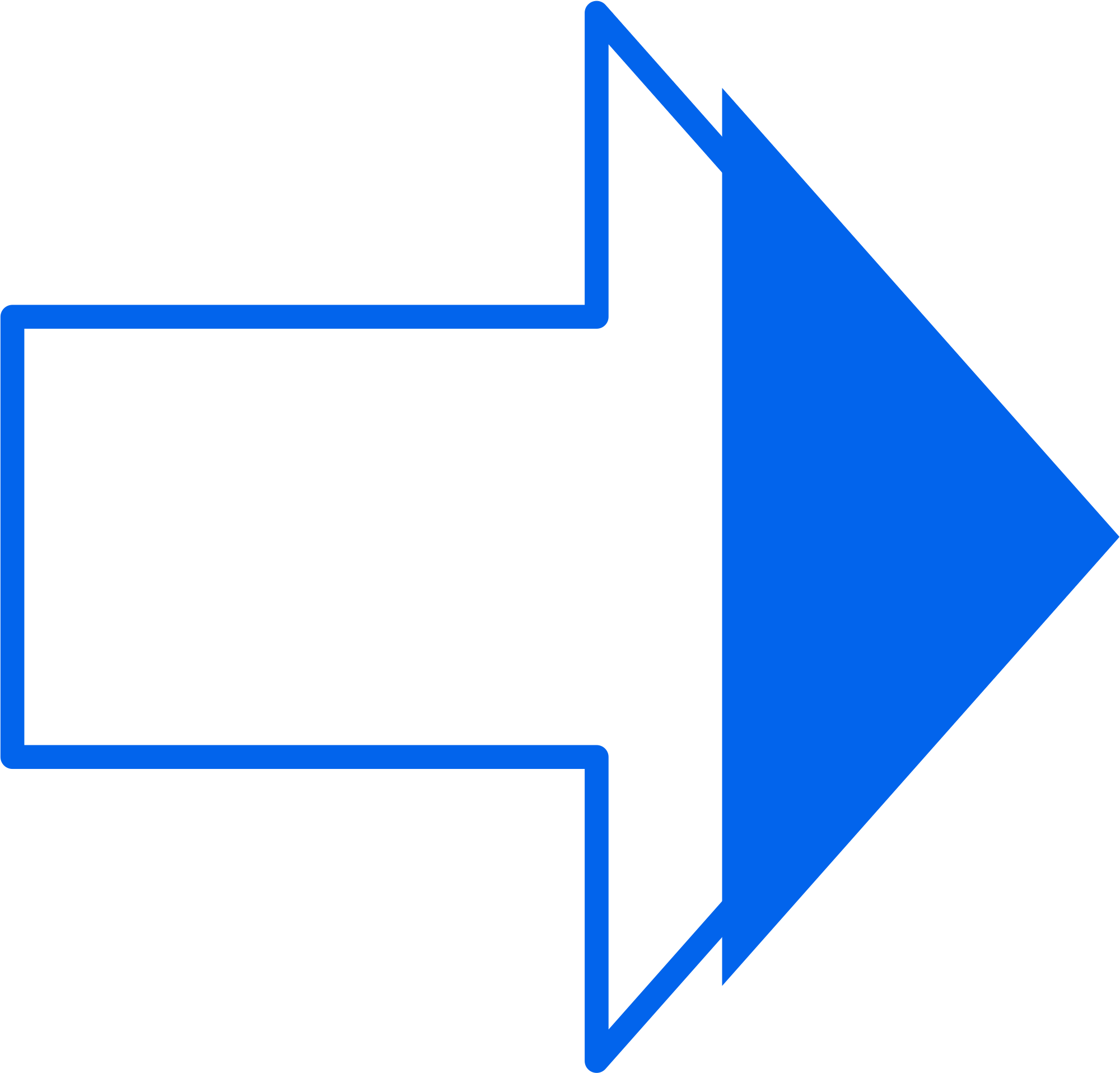 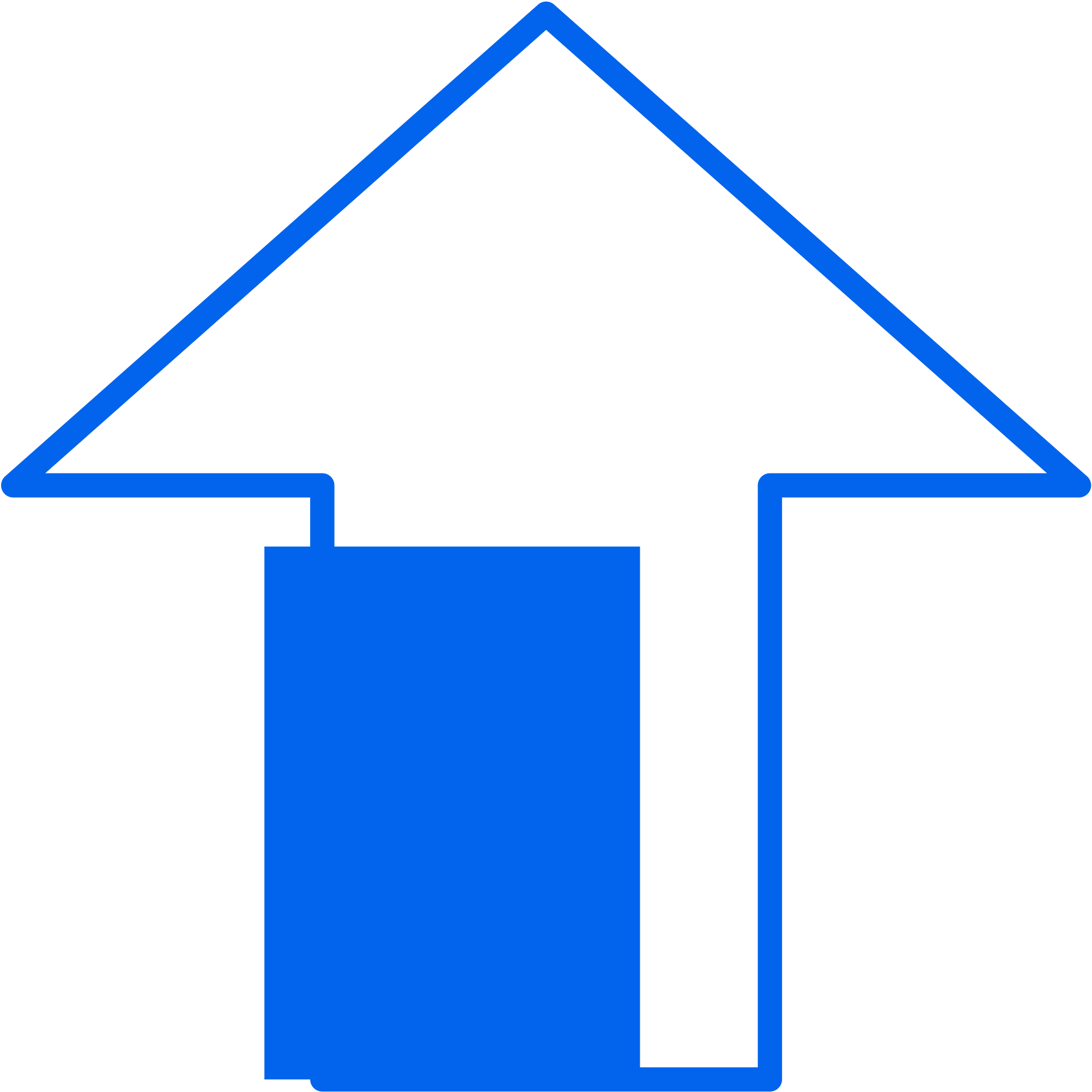 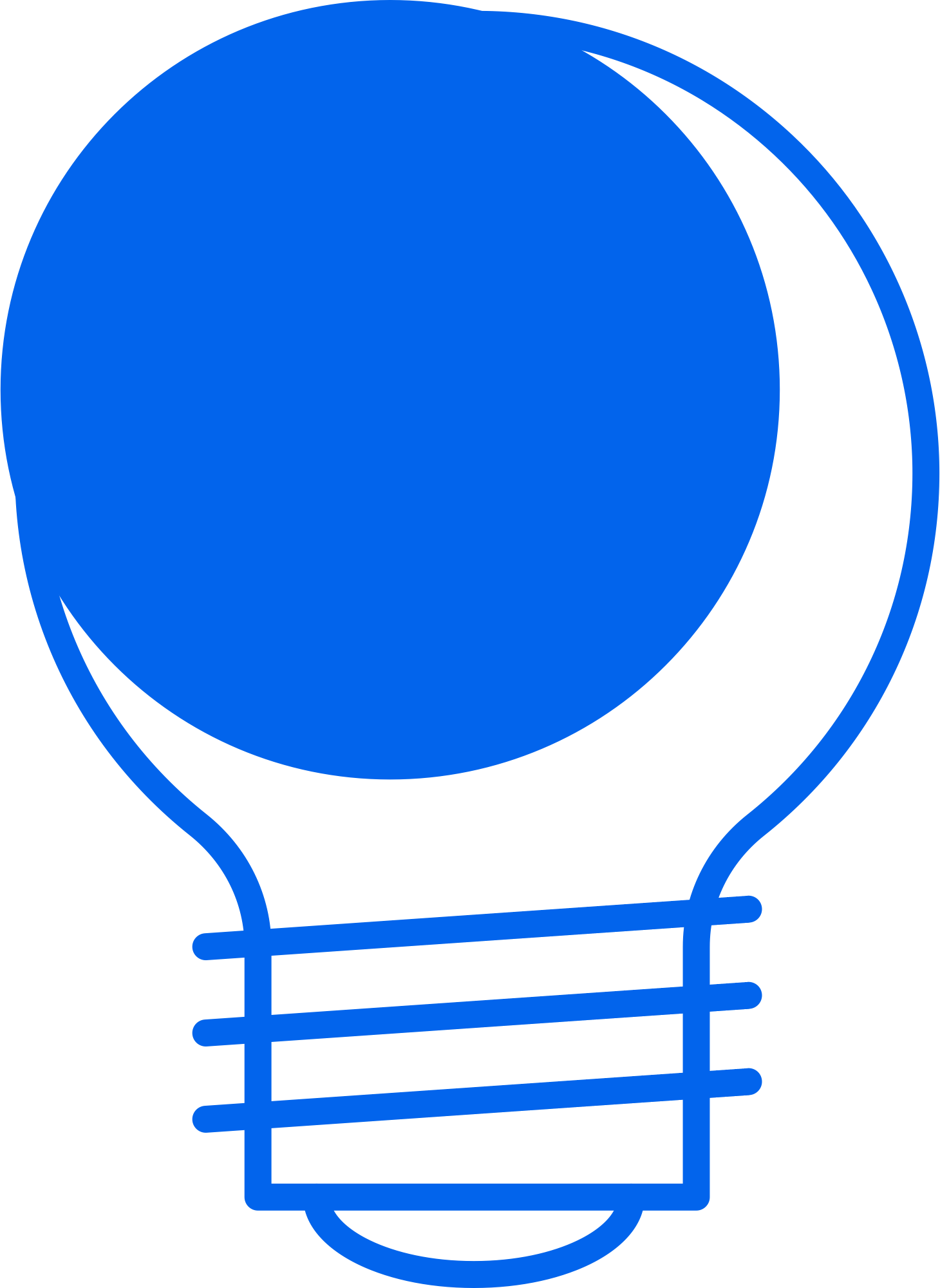 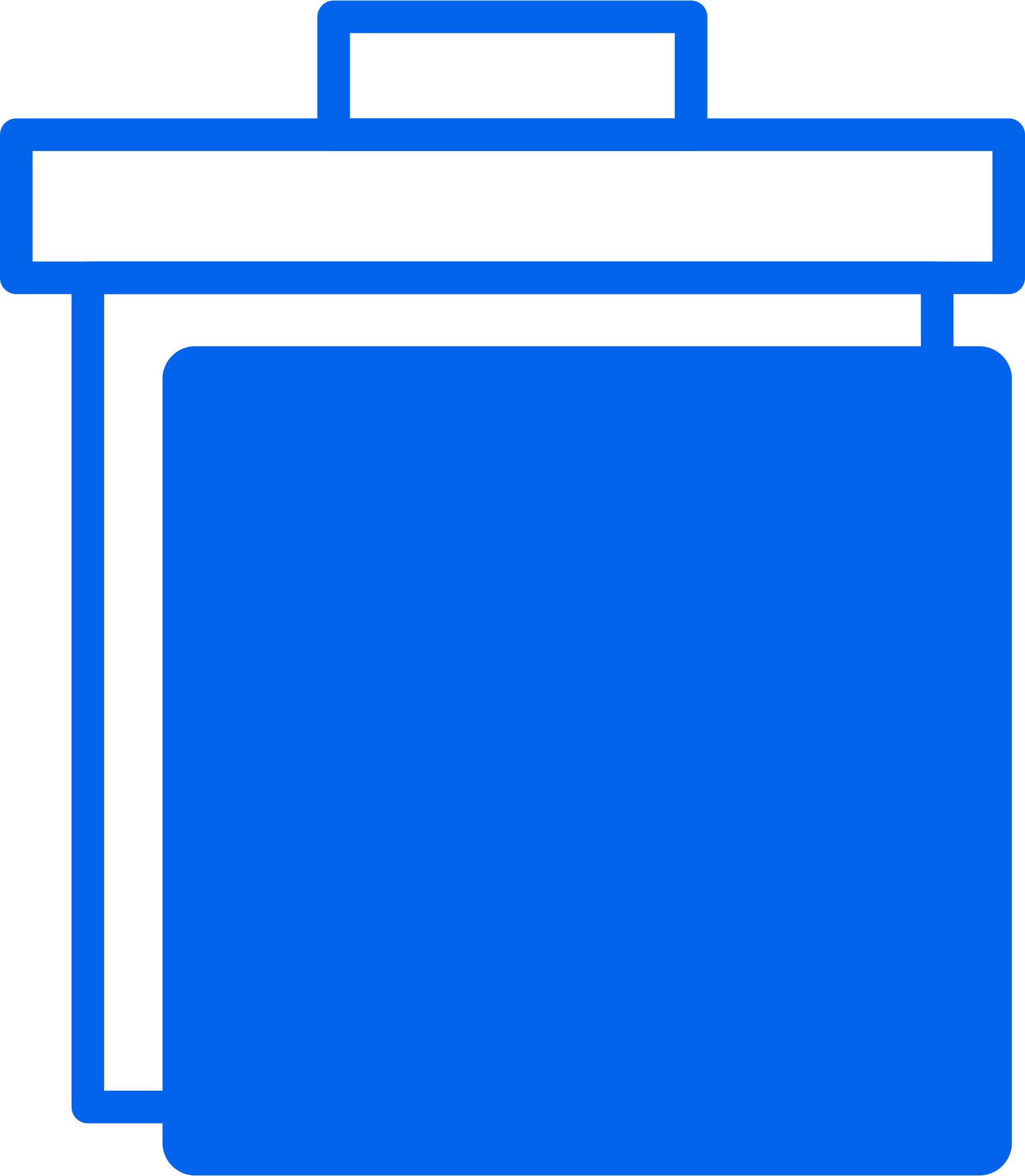 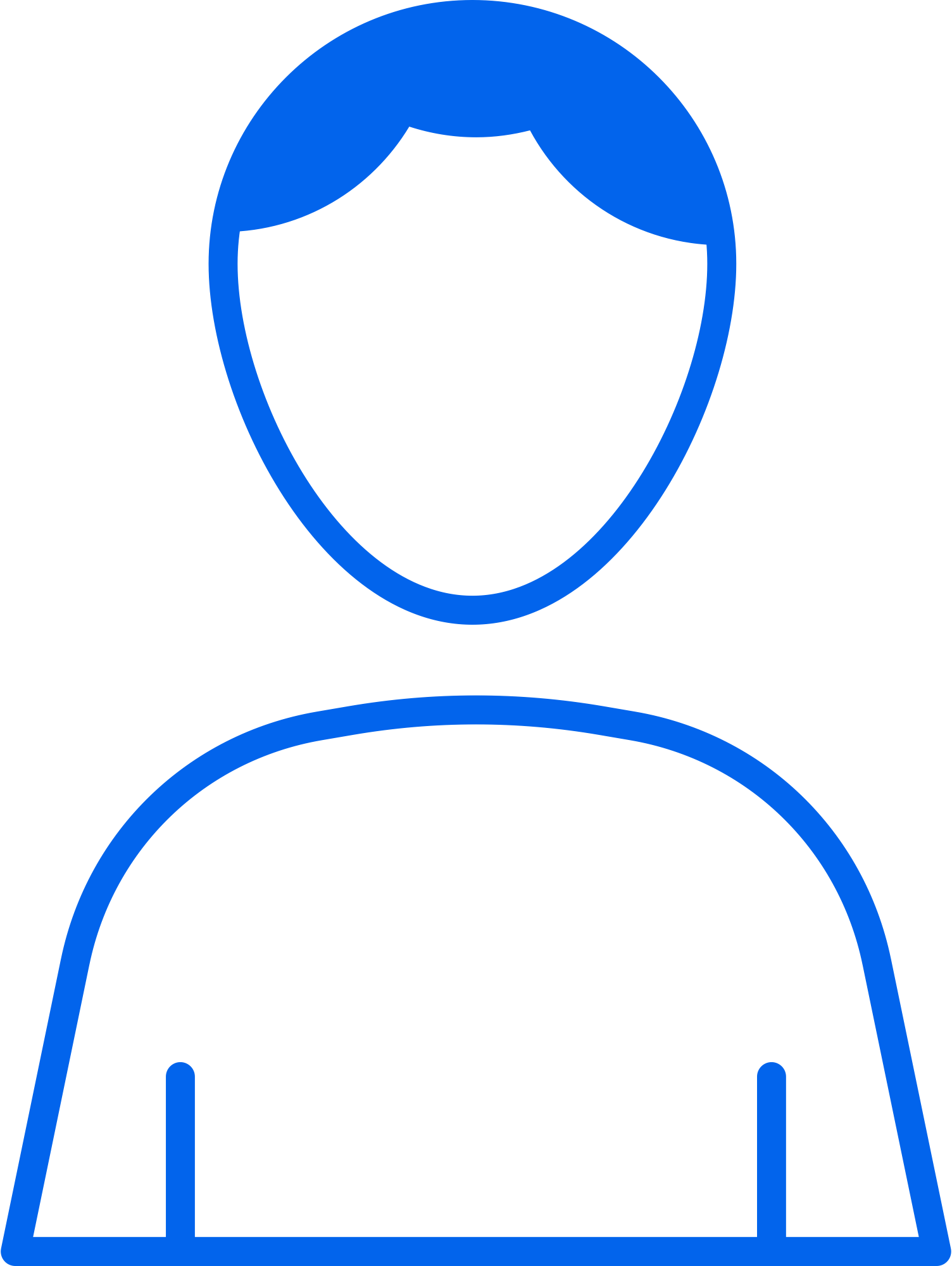 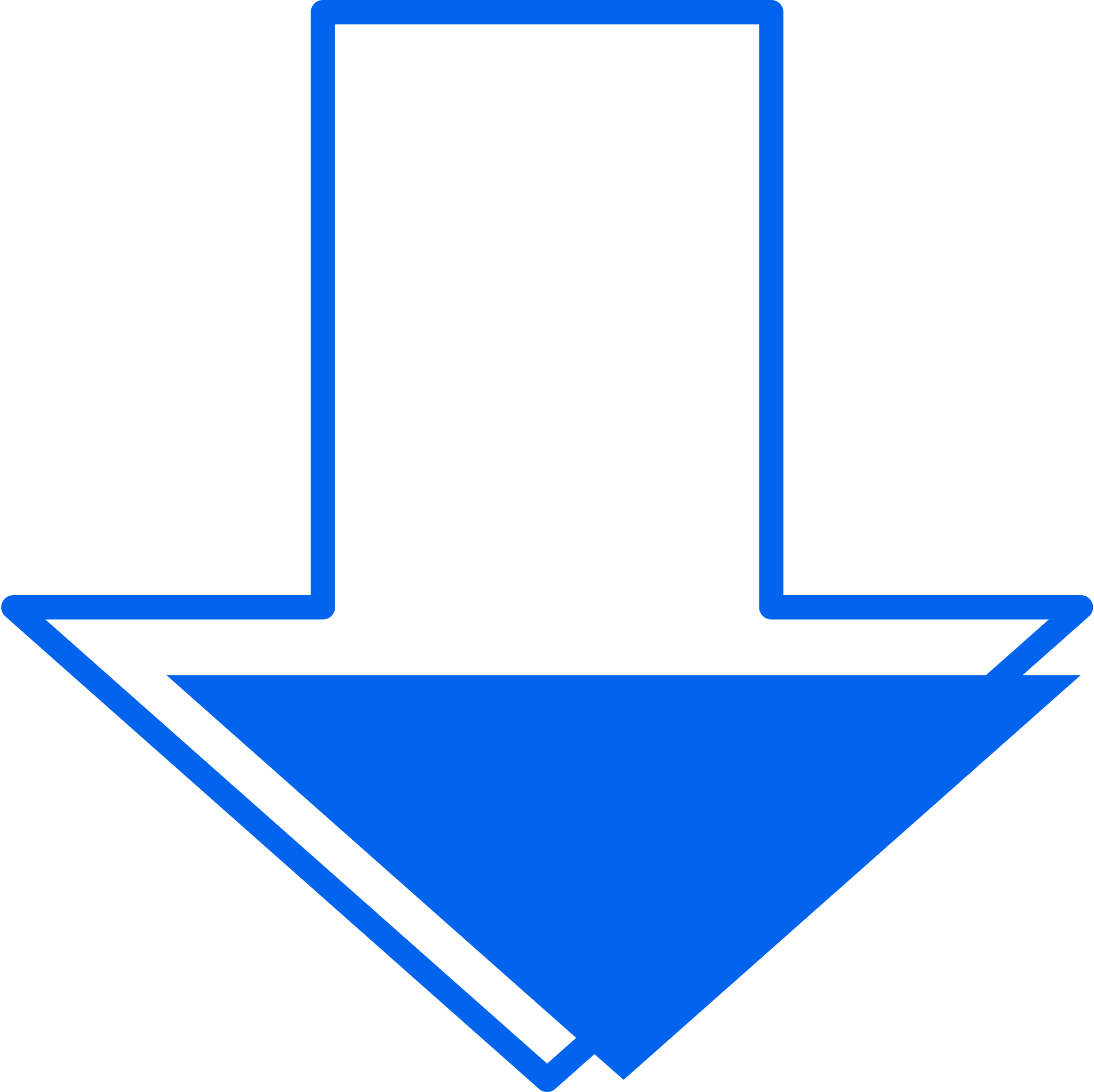 11
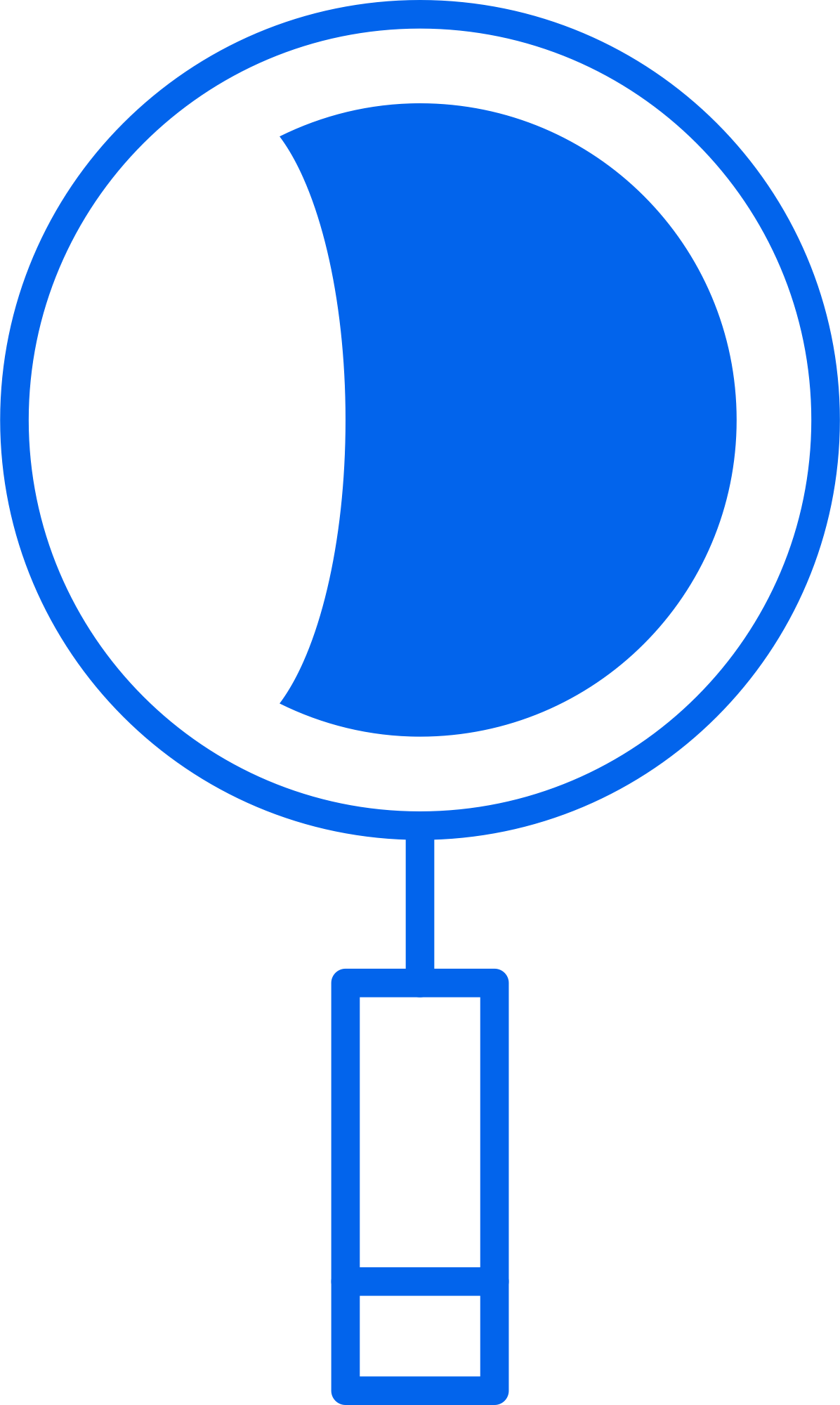 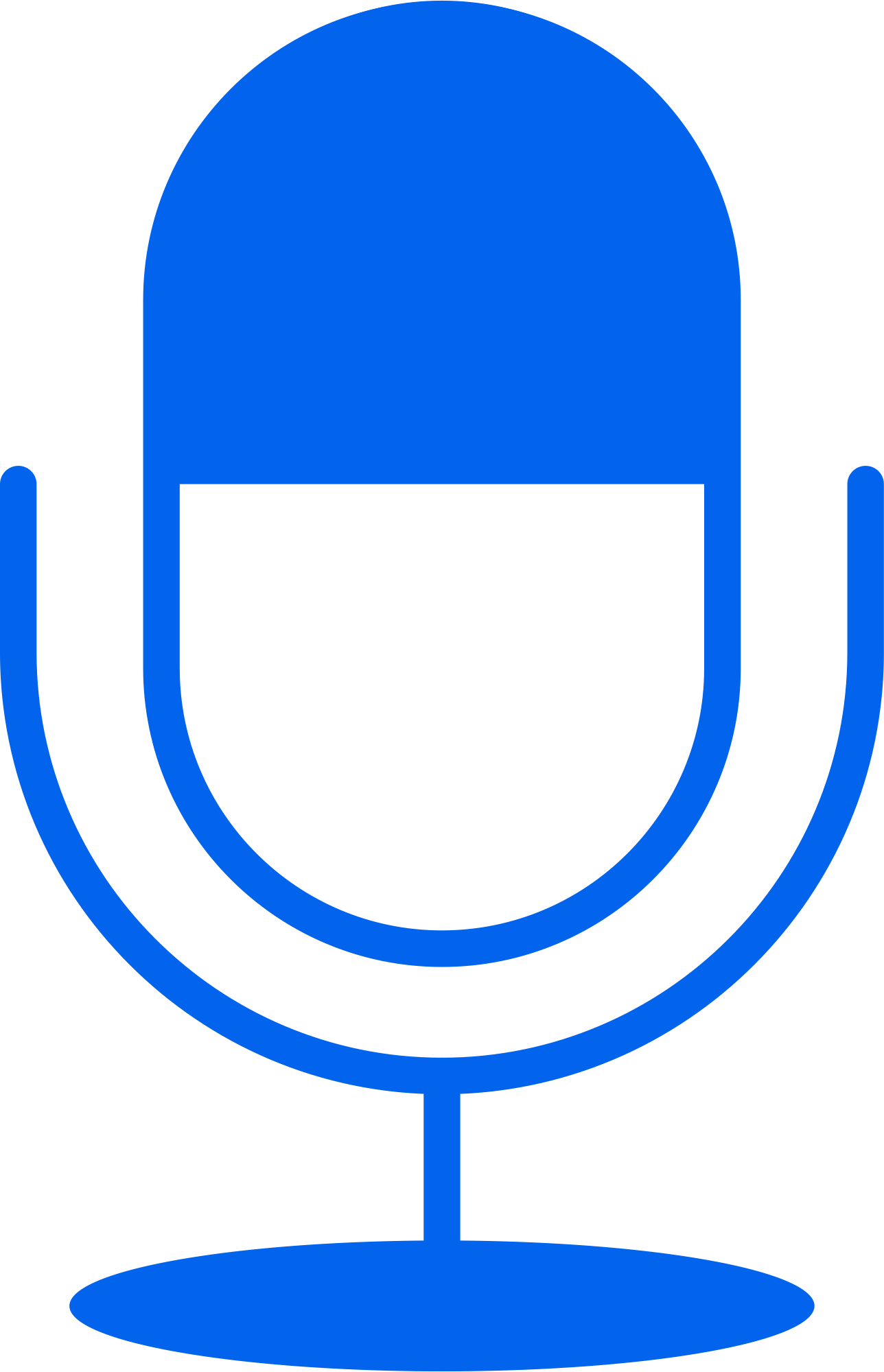 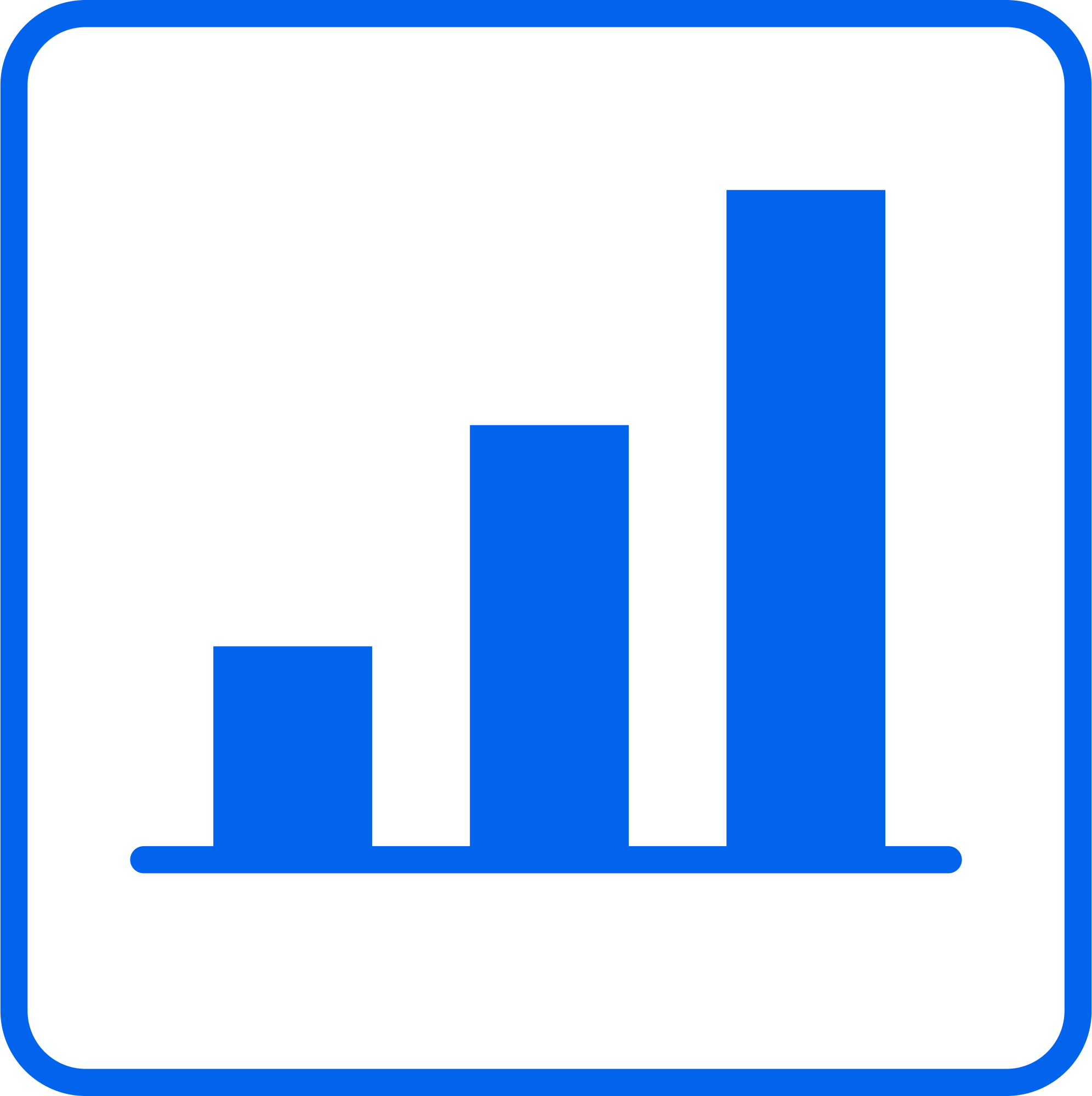 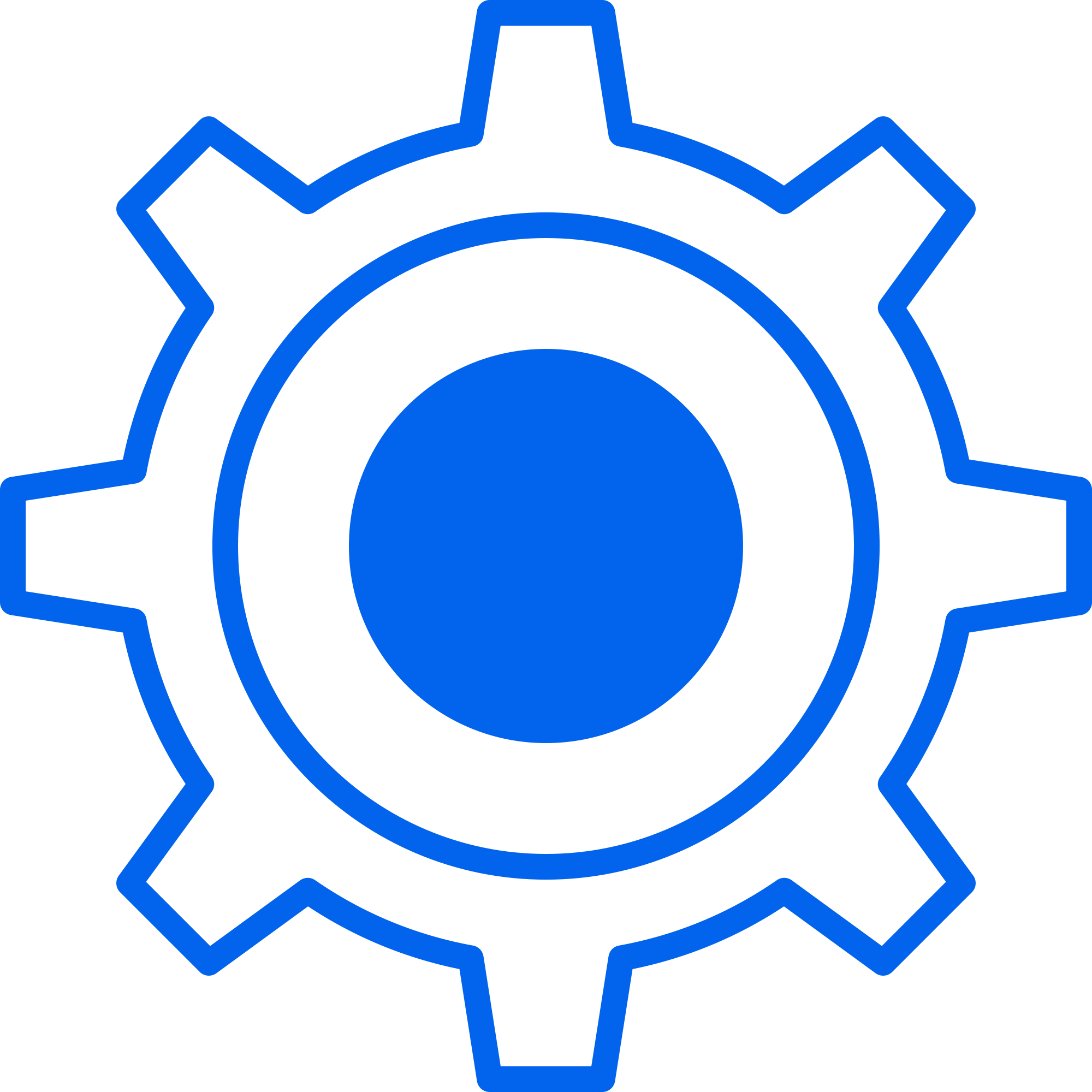 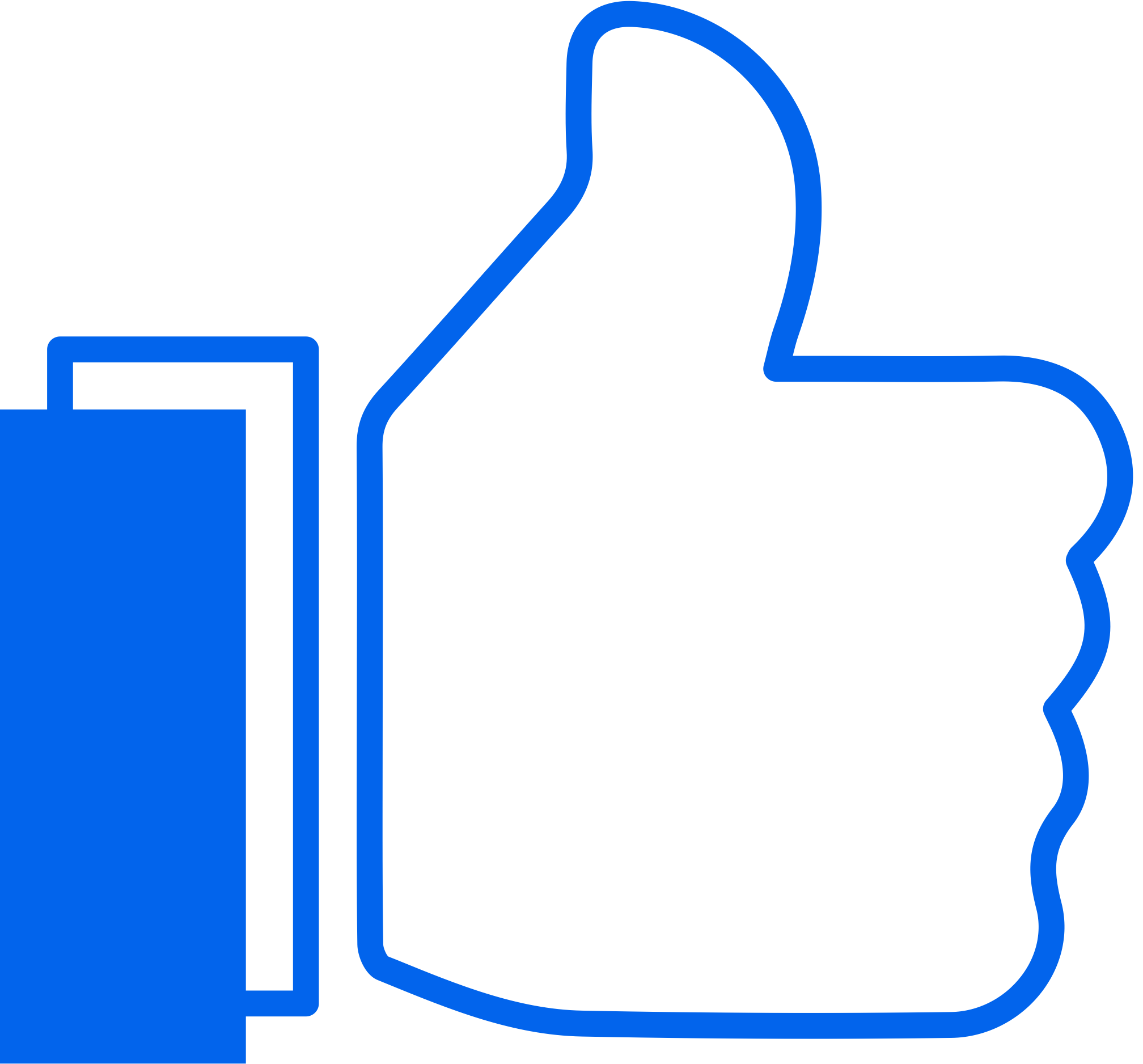 Dos and Don'ts for Presenters
Dos
Don'ts
Attire
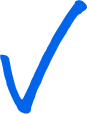 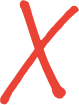 Keep it simple and neat
 e.g. Good ol’ button down shirt/polo tee
Busy patterns/overly bright colours
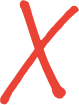 Hats/unkempt hair
Tech check
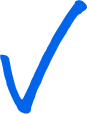 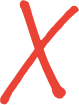 Check that your Wi-Fi/internet has 
strong signal, test audio/mic
levels beforehand
Position camera too close to your face/at weird angles
Setting the scene
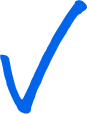 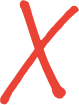 Make sure that the space you are 
presenting in is well-lited
Presenting in a loud space
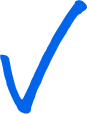 Choose a plain virtual background/get a
background template to incorporate client/
partner logos
Dos and Don'ts for Presenters
Dos
Don'ts
Deck check
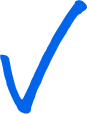 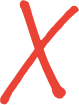 Keep slides simple and succinct
Using variety of fonts/colours
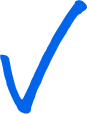 Leverage on free image sites to find more
unique visuals e.g. Unsplash
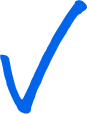 Keep chart/graphs streamlined e.g.
Highlight key numbers/data points by 
colour/bolding/enlarging
Presentation day
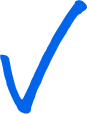 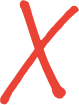 Take pauses to check in with your audience
Slouching
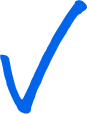 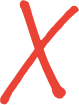 Rehearse key talking points
Prep at the very last minute
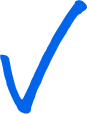 Maintain eye-contact with the camera even if you are reading off a script
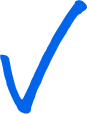 Weave in opportunities for interactions e.g.
Q&A, polls, enabling audience to unmute 
themselves to speak